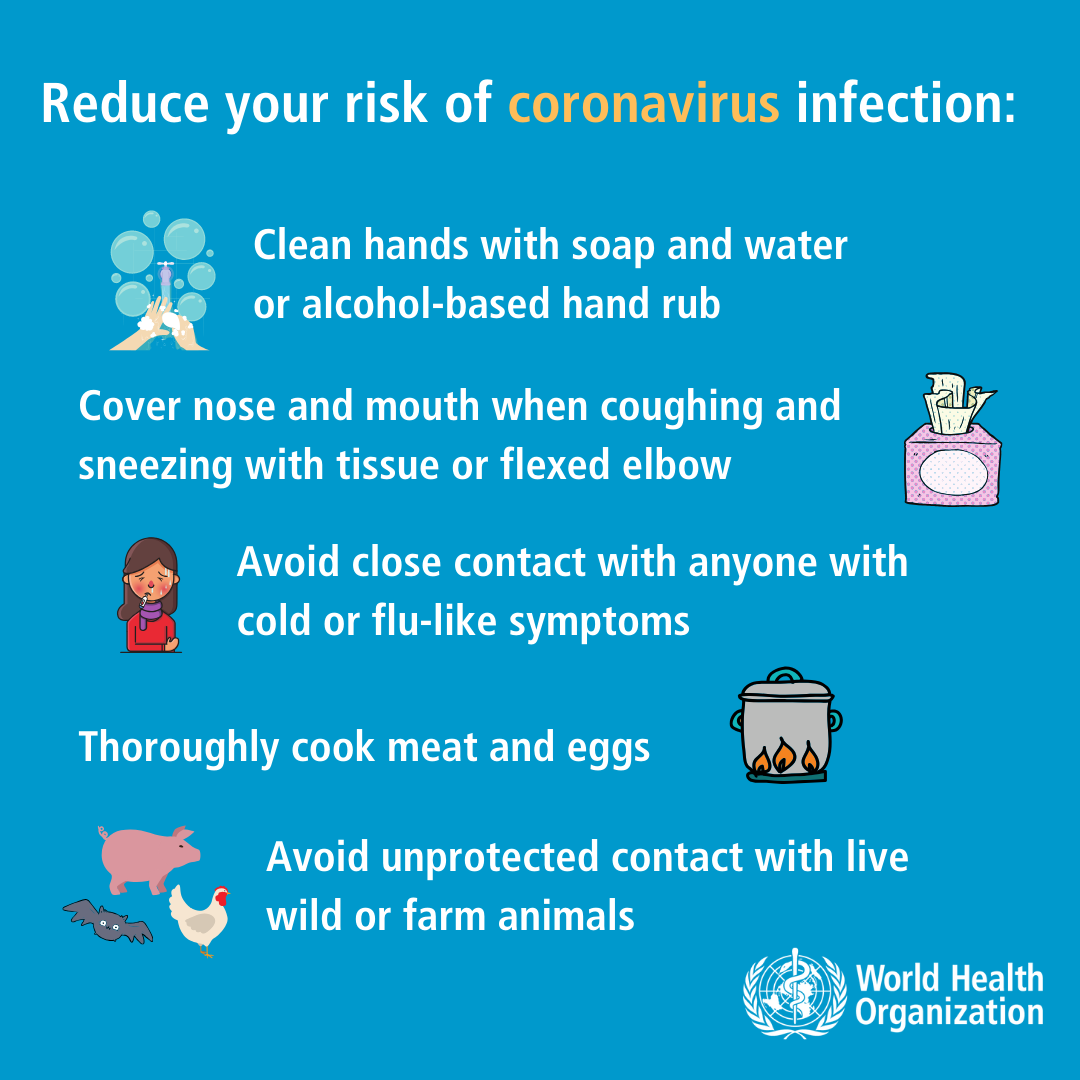 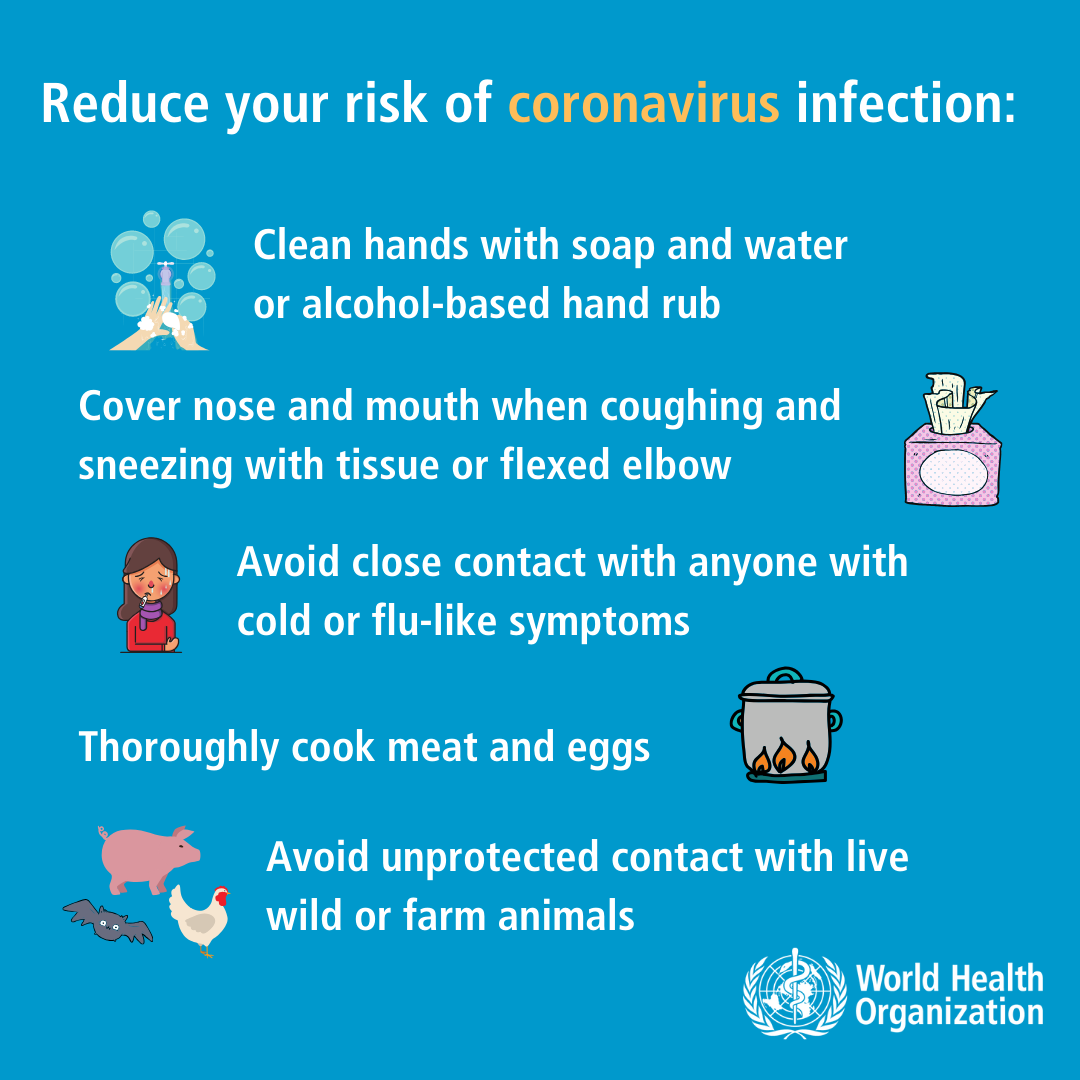 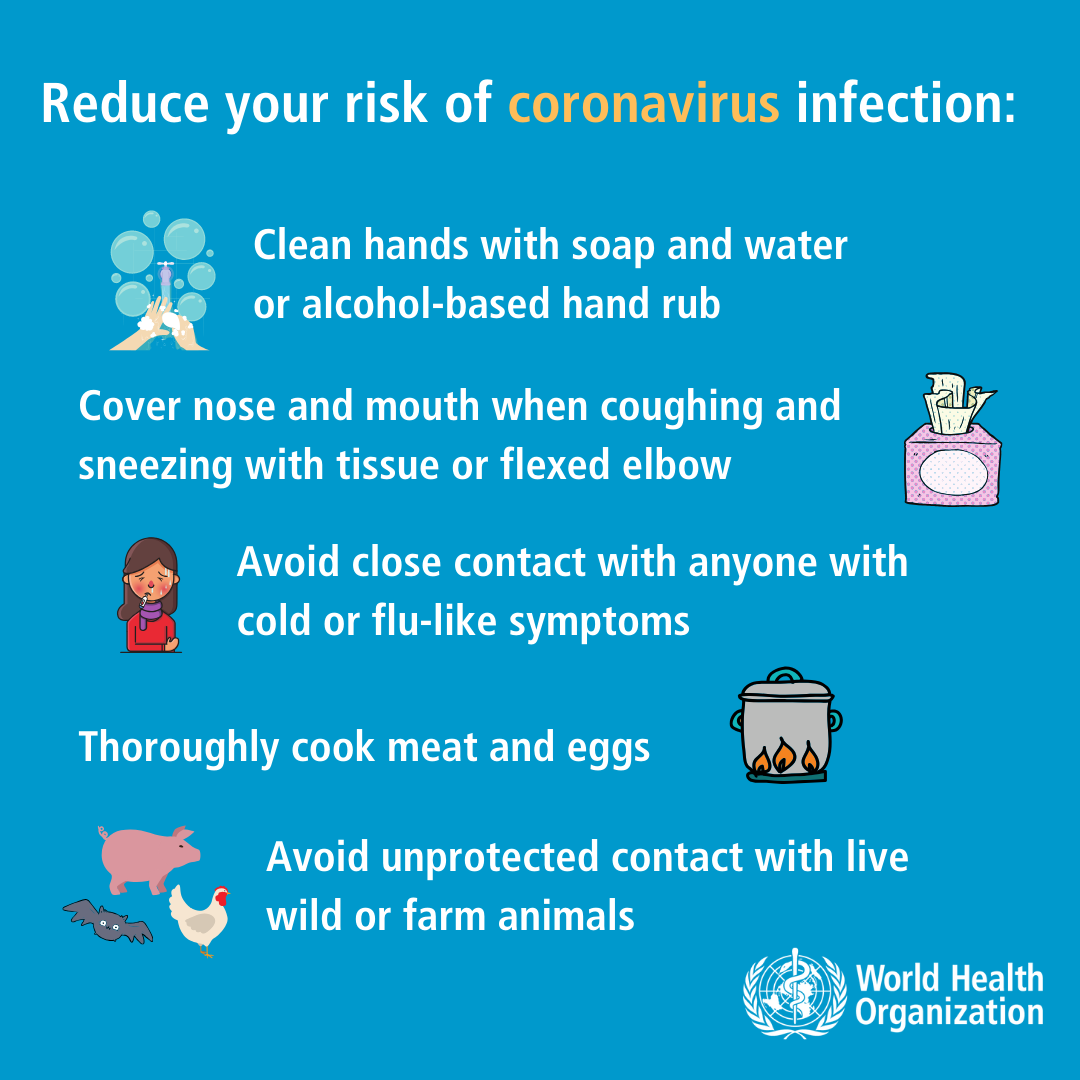 Намалете риска да се заразите с коронавирус:
Редовно мийте ръцете си с дезинфектант на алкохолна основа или с вода и сапун.
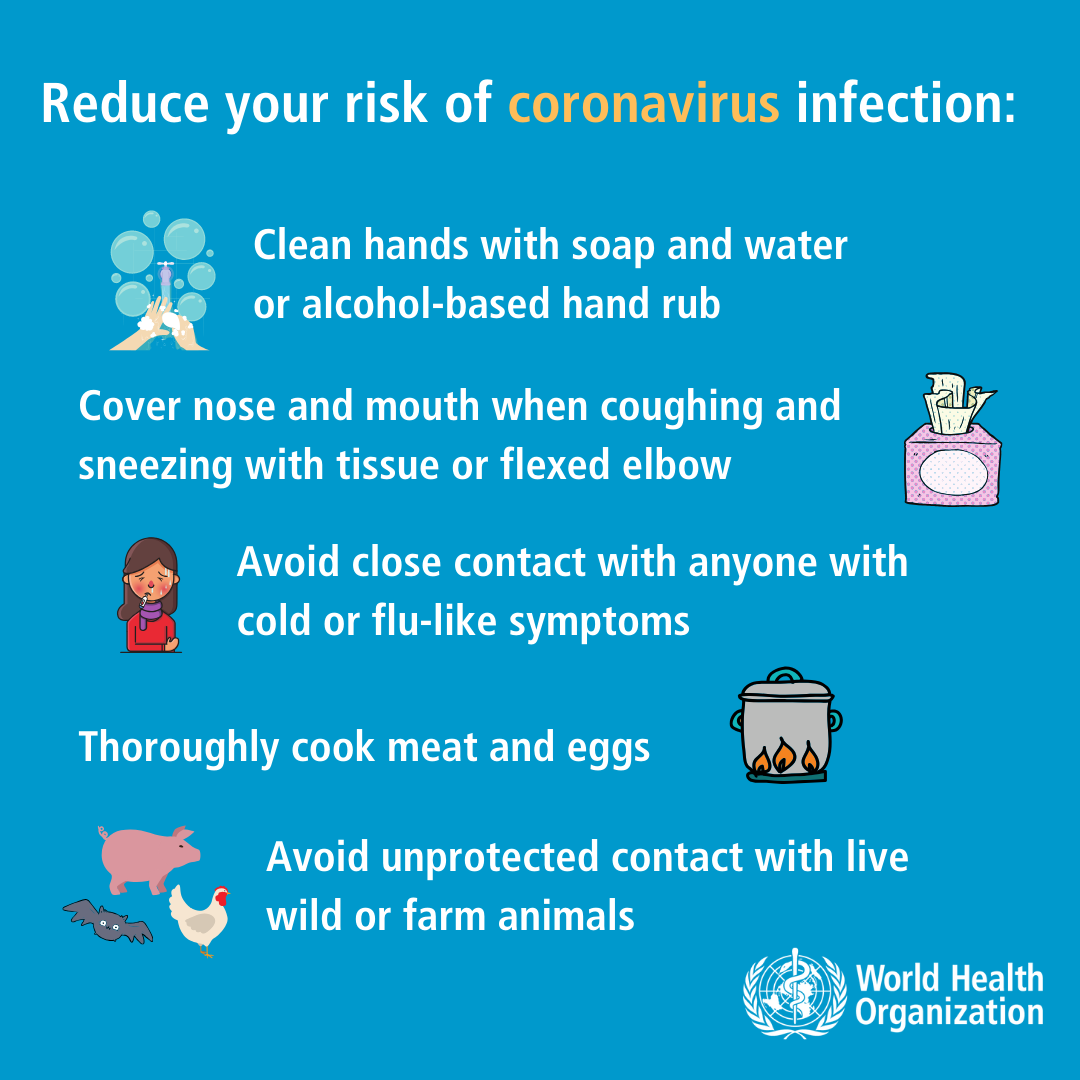 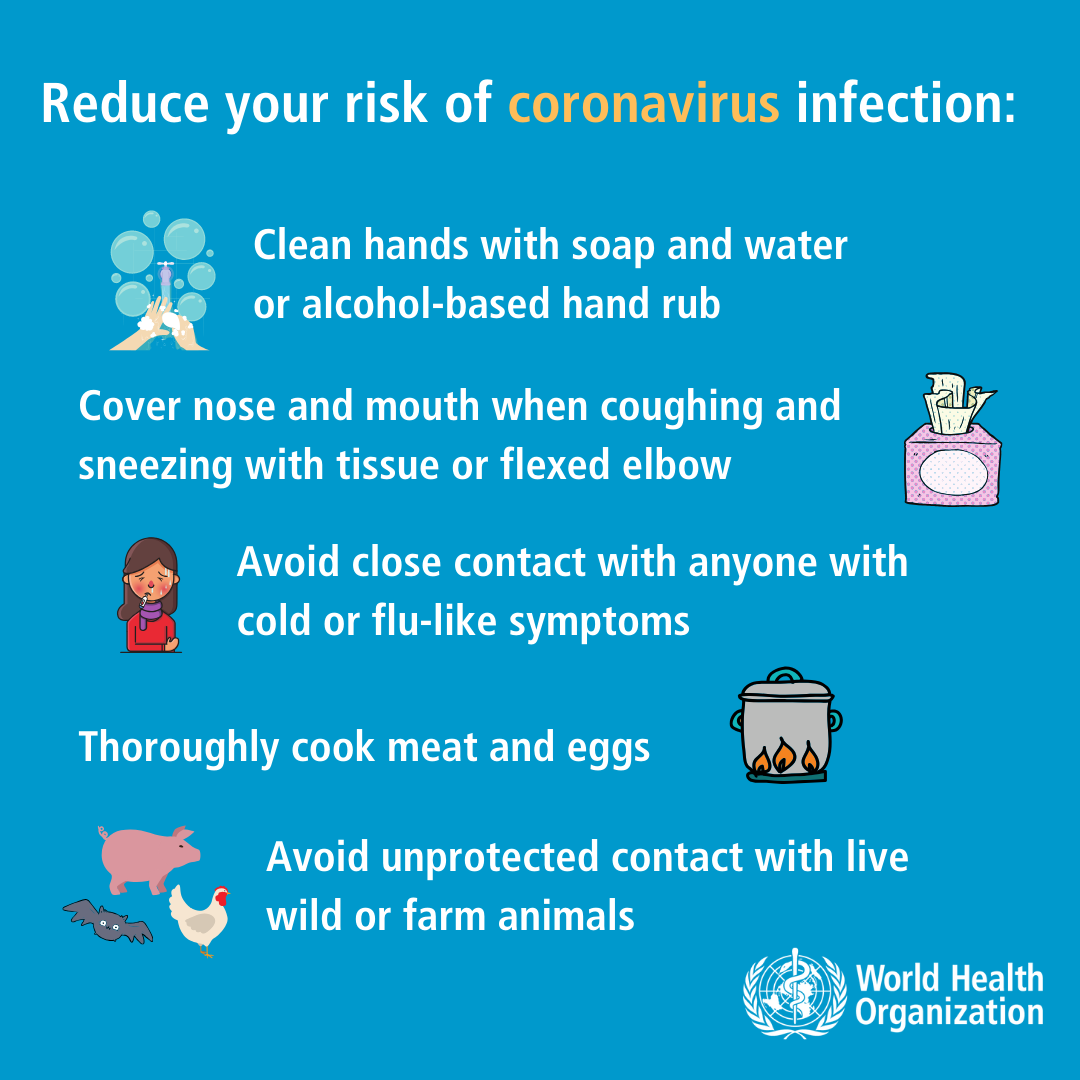 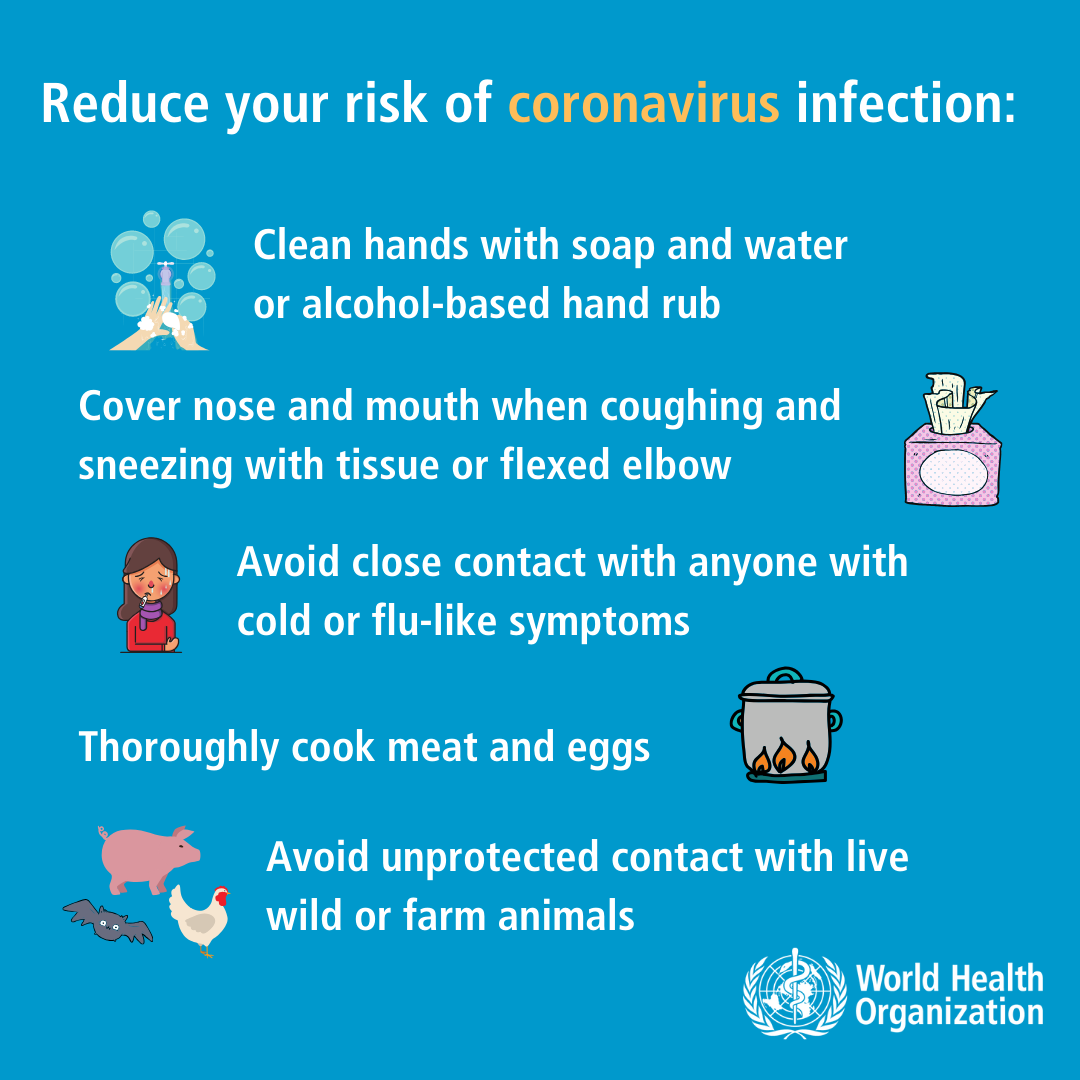 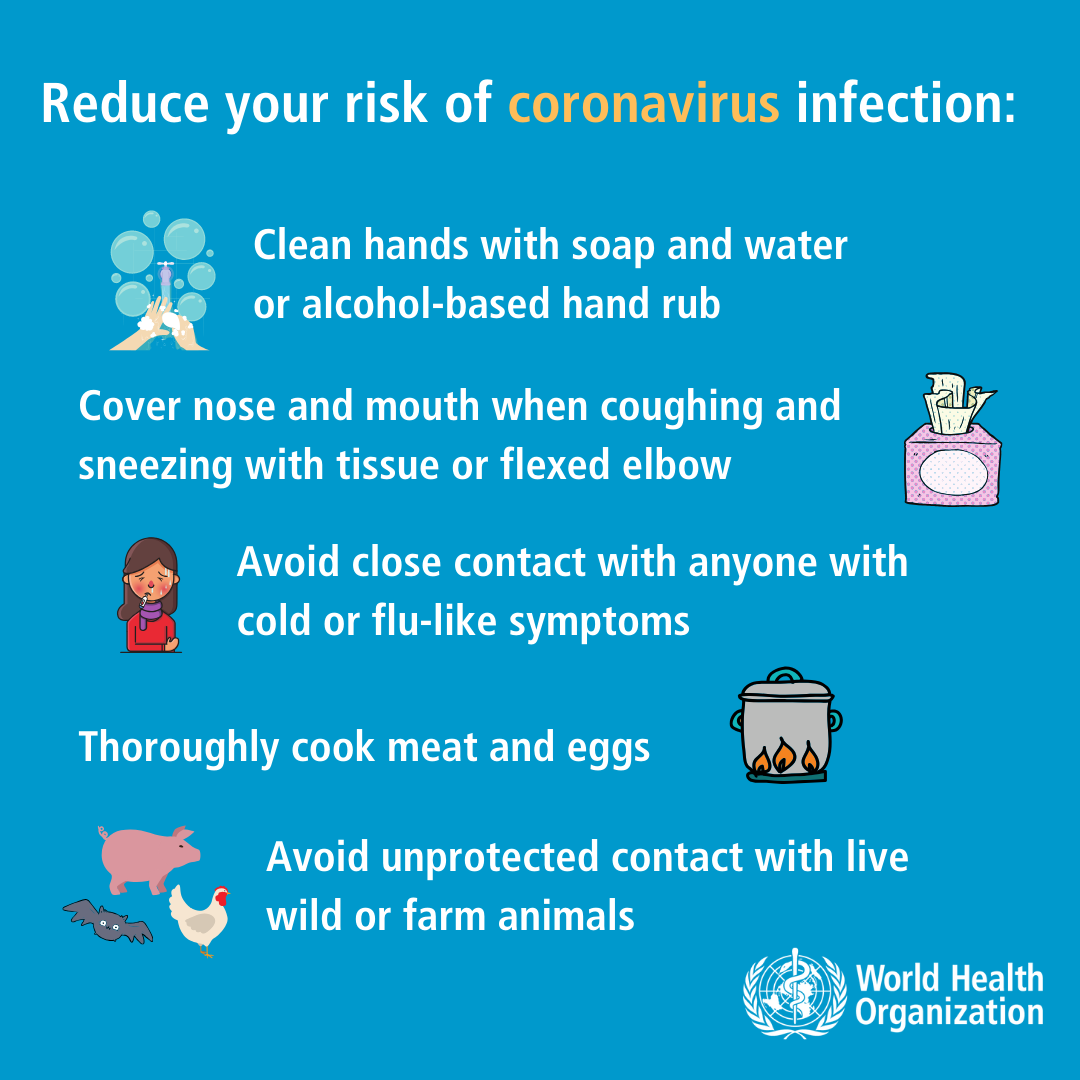 При кашляне и кихане покривайте устата и носа си със сгъвката на лакътя или с кърпа, която веднага трябва да изхвърлите в кофа с капак и да измиете ръцете си.
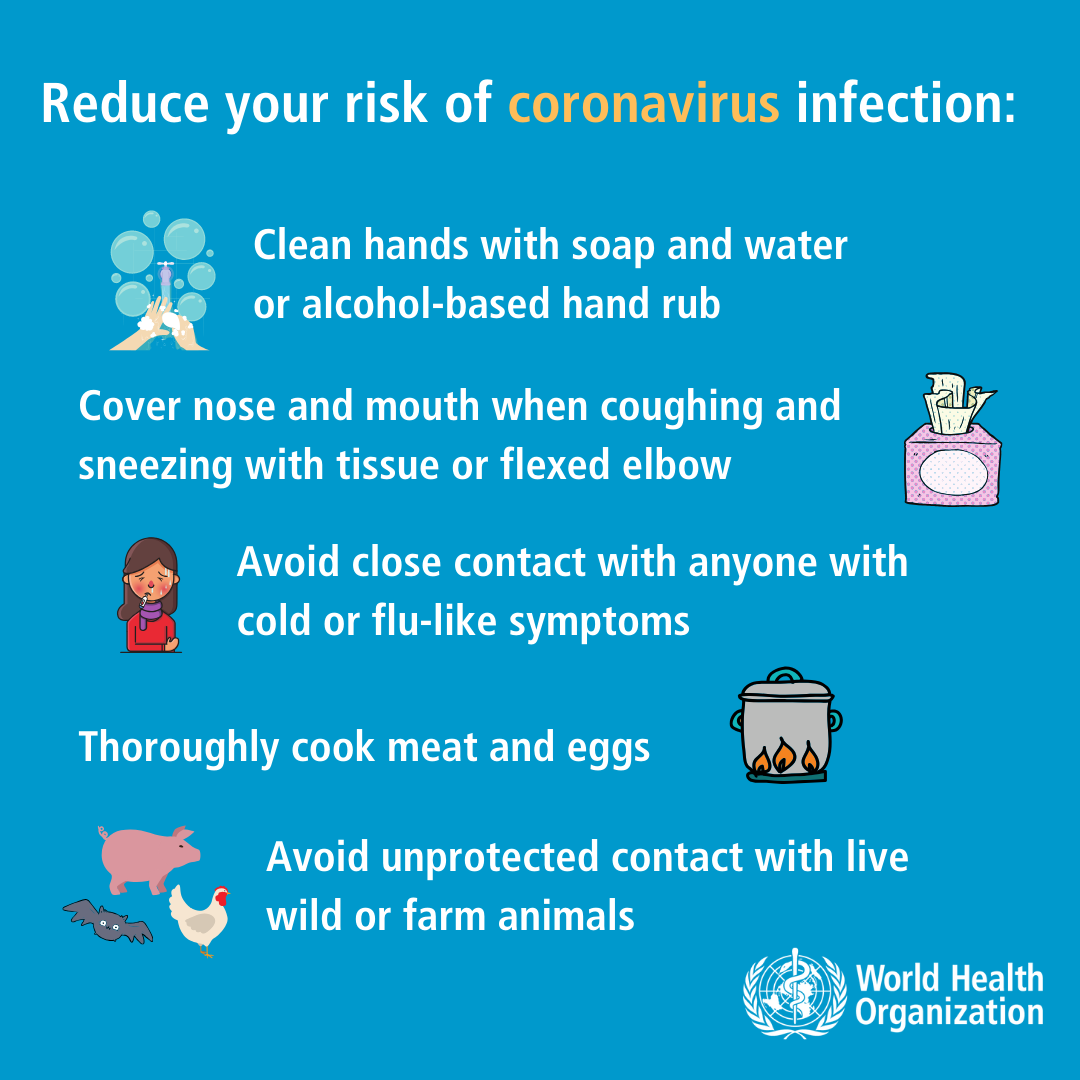 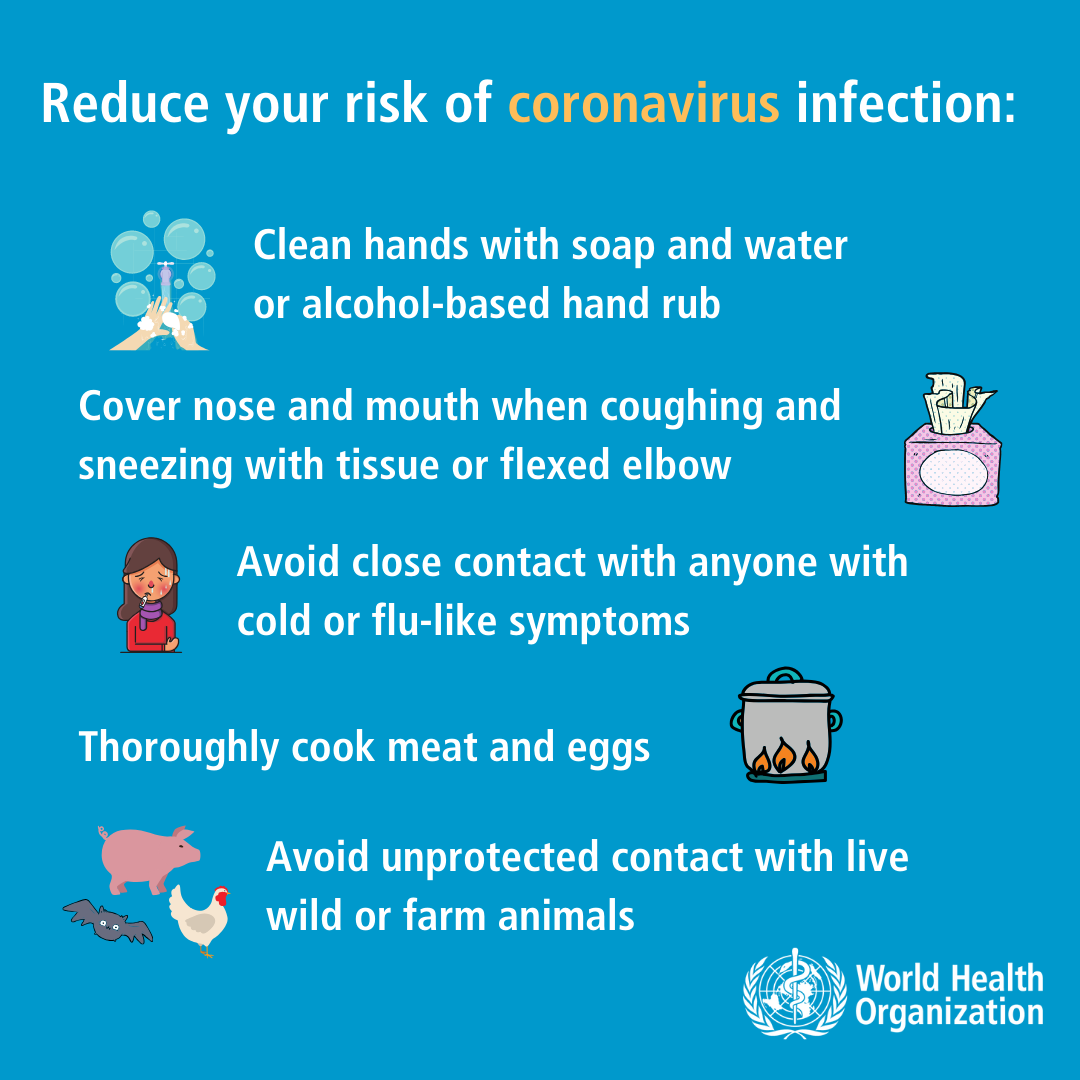 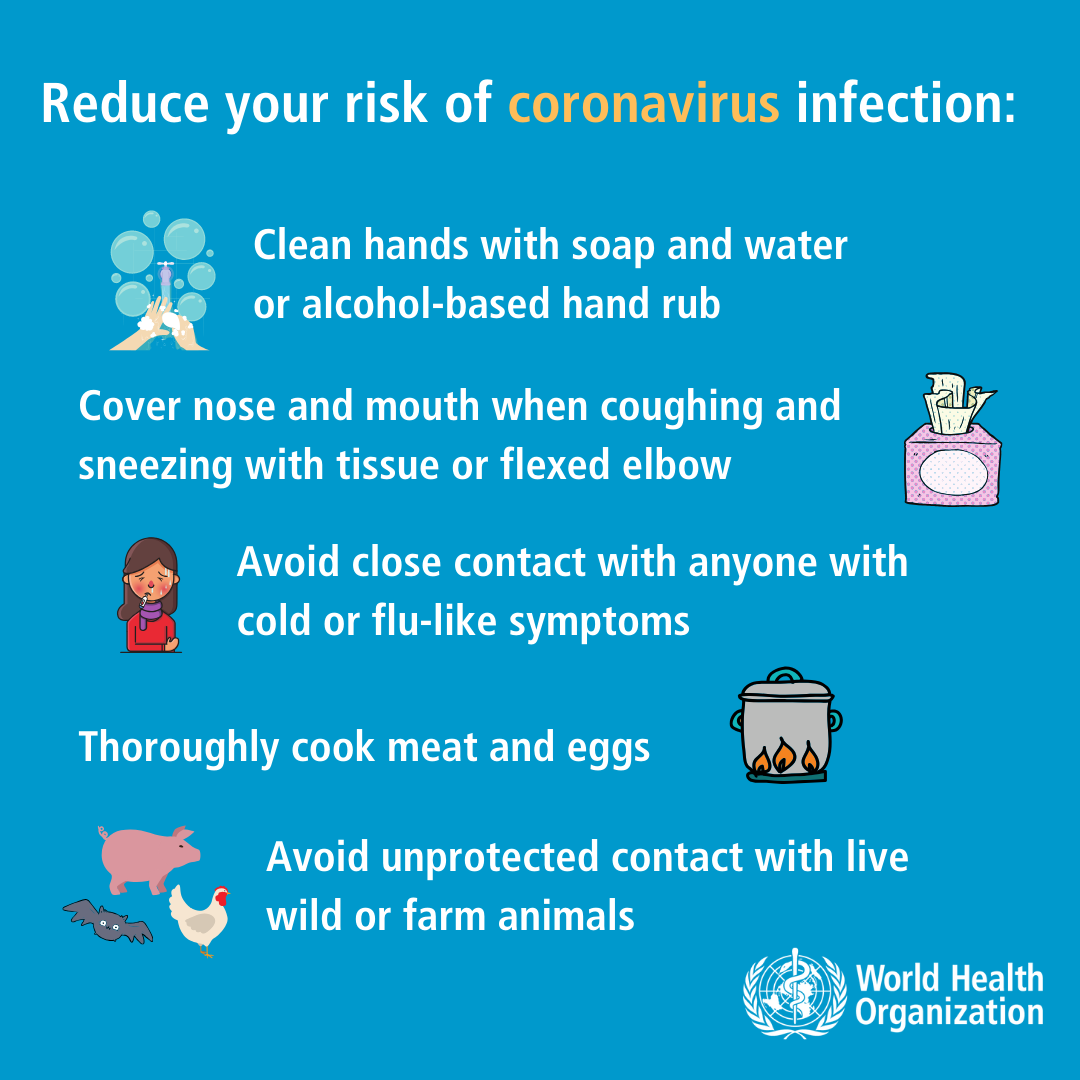 Избягвайте близък контакт с всеки, който има повишена температура и кашлица.
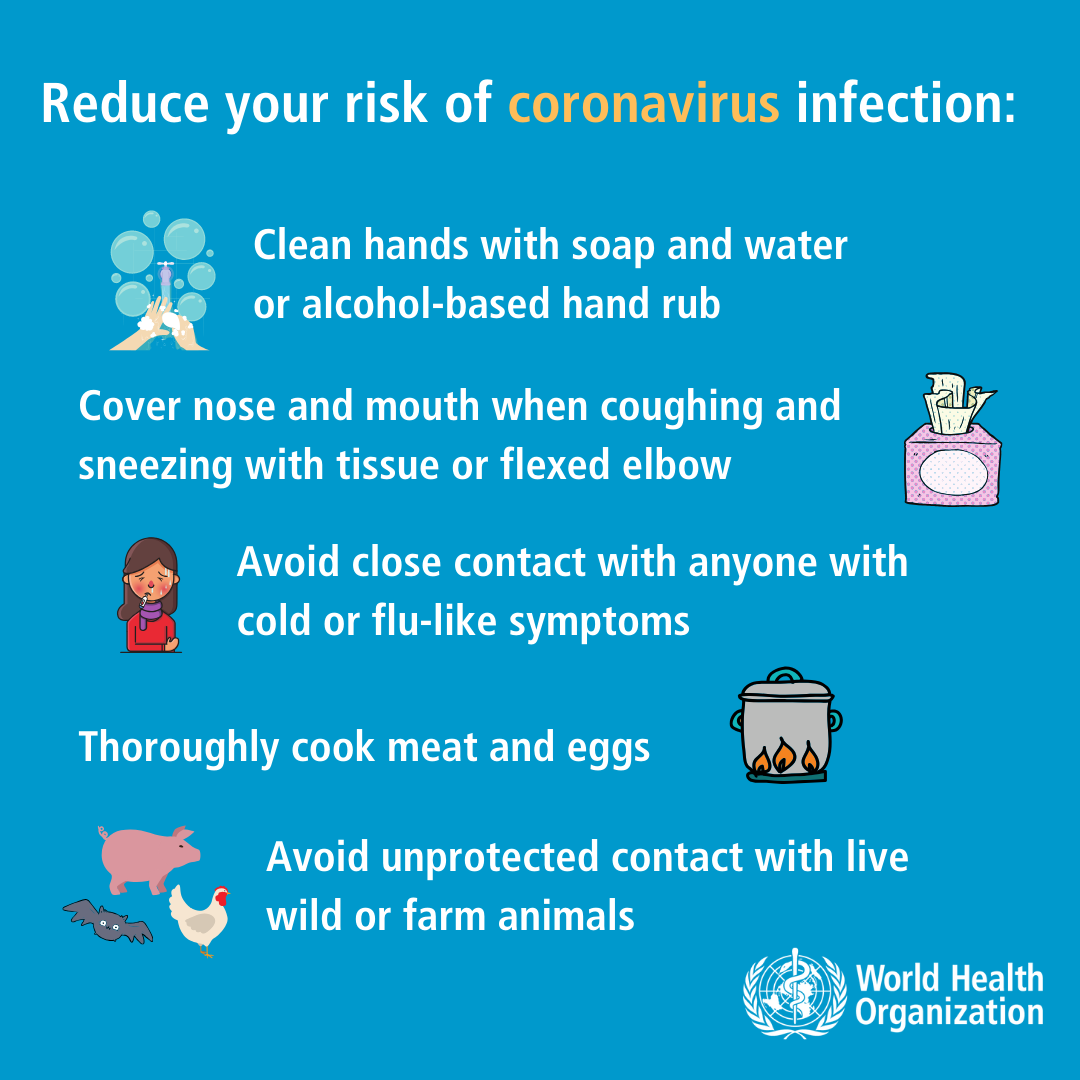 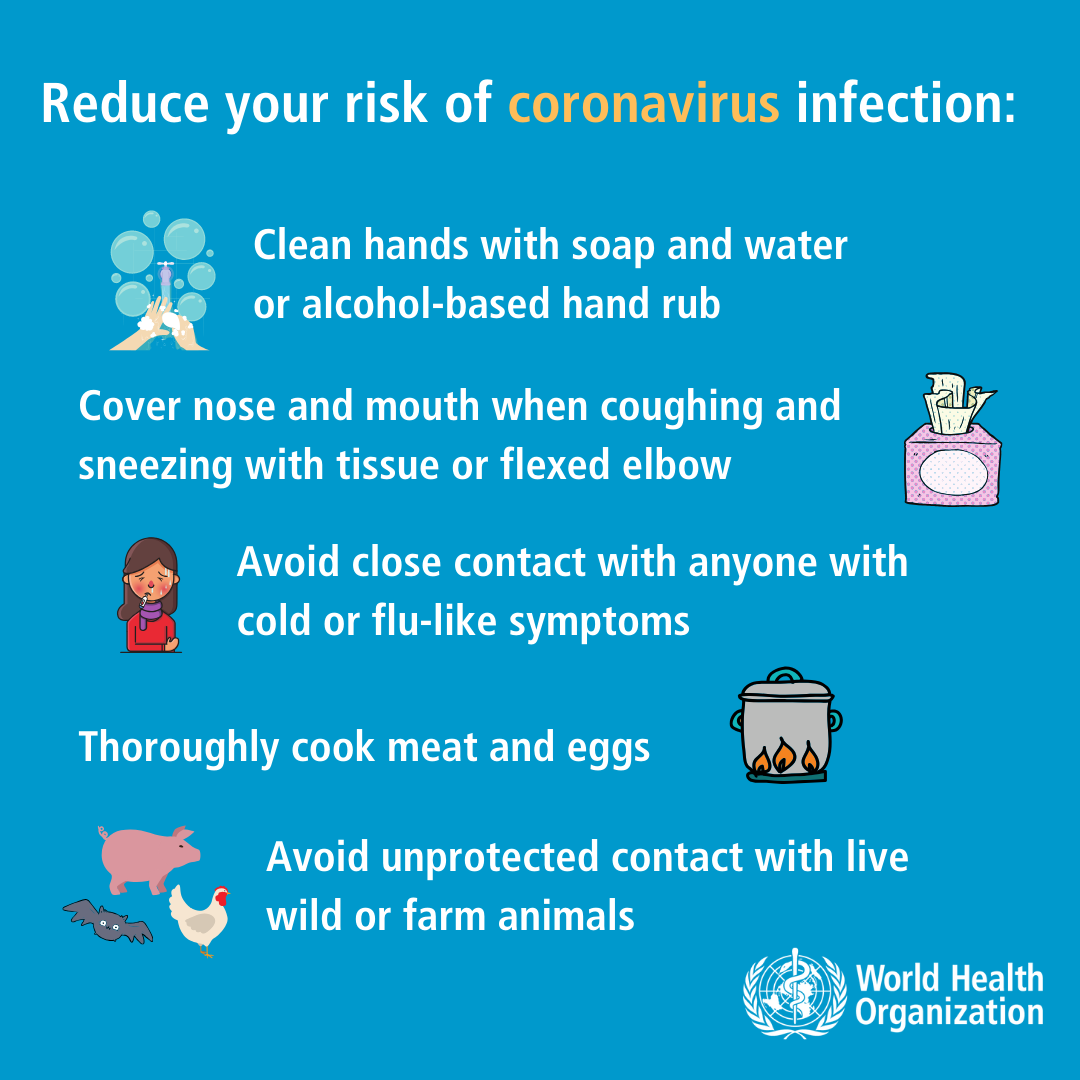 Сварявайте месото и яйцата добре.
Избягвайте незащитен контакт с живи диви или домашни животни и птици.
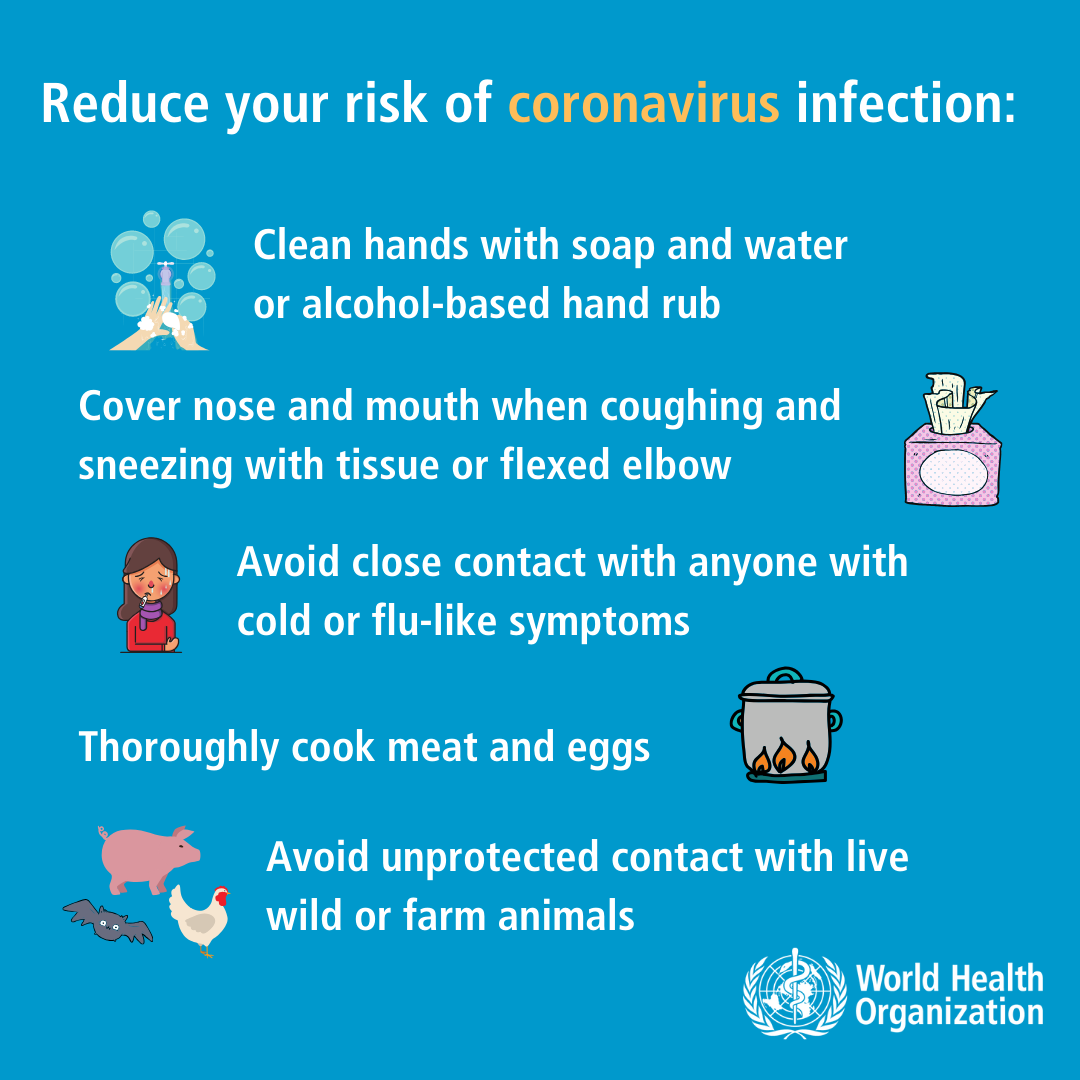 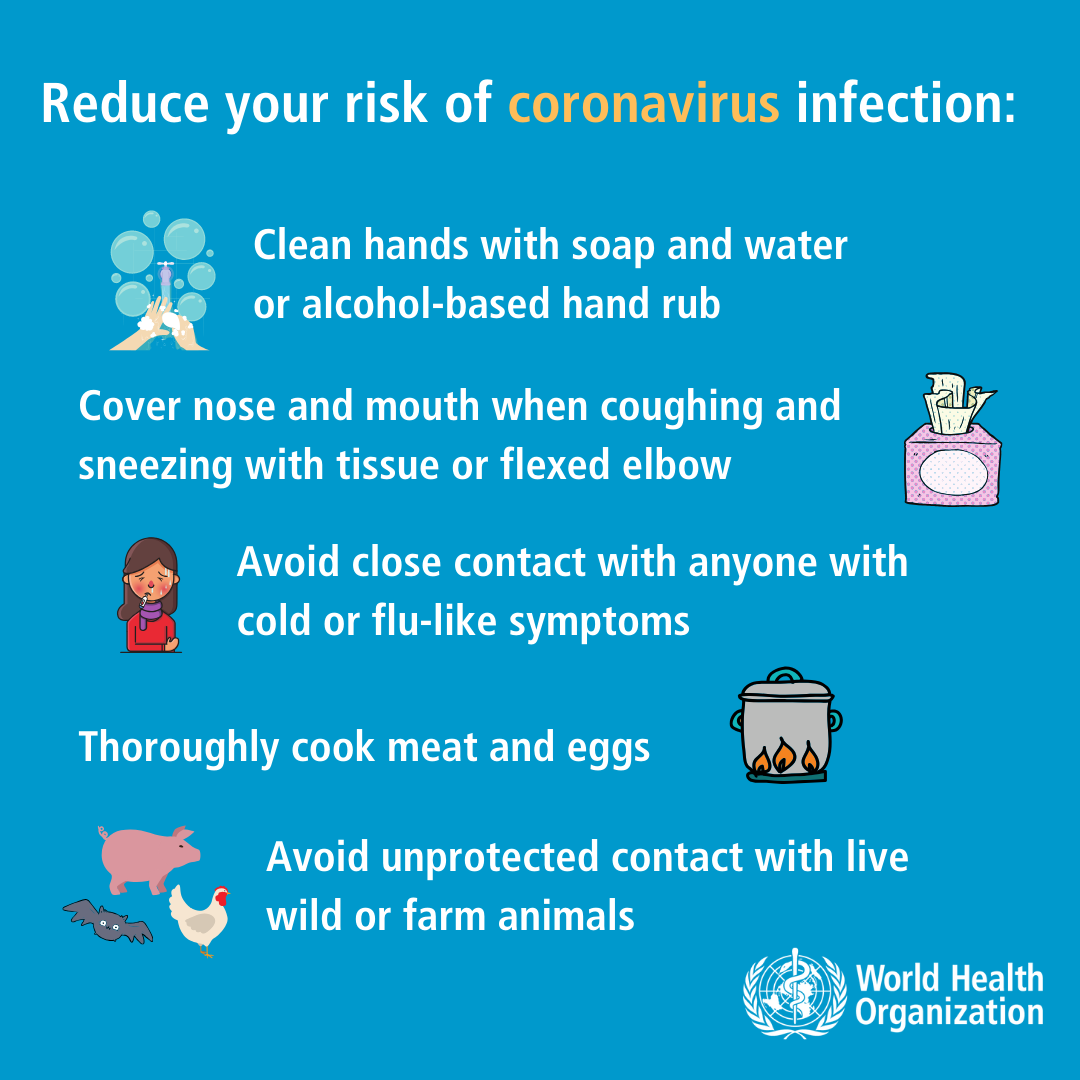 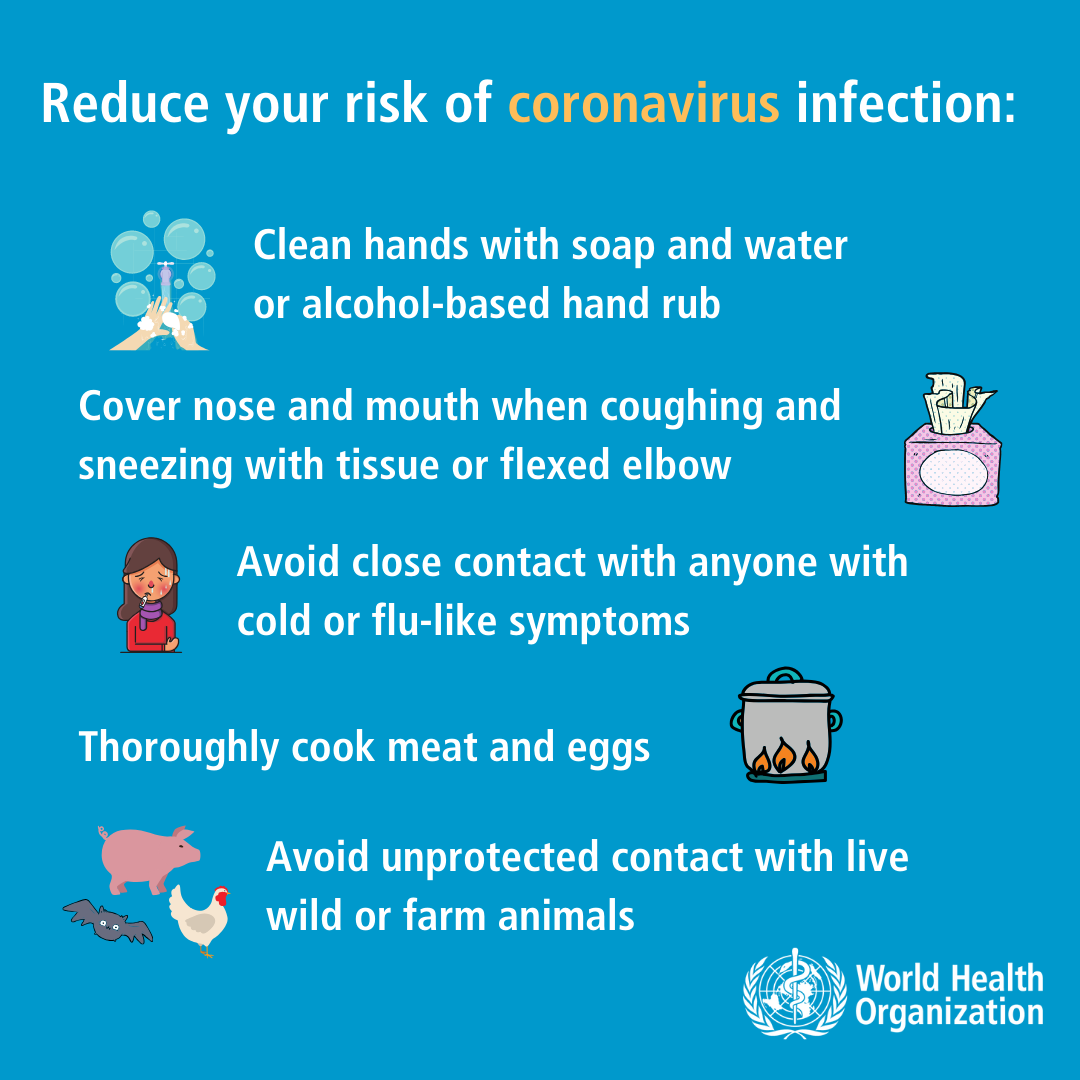 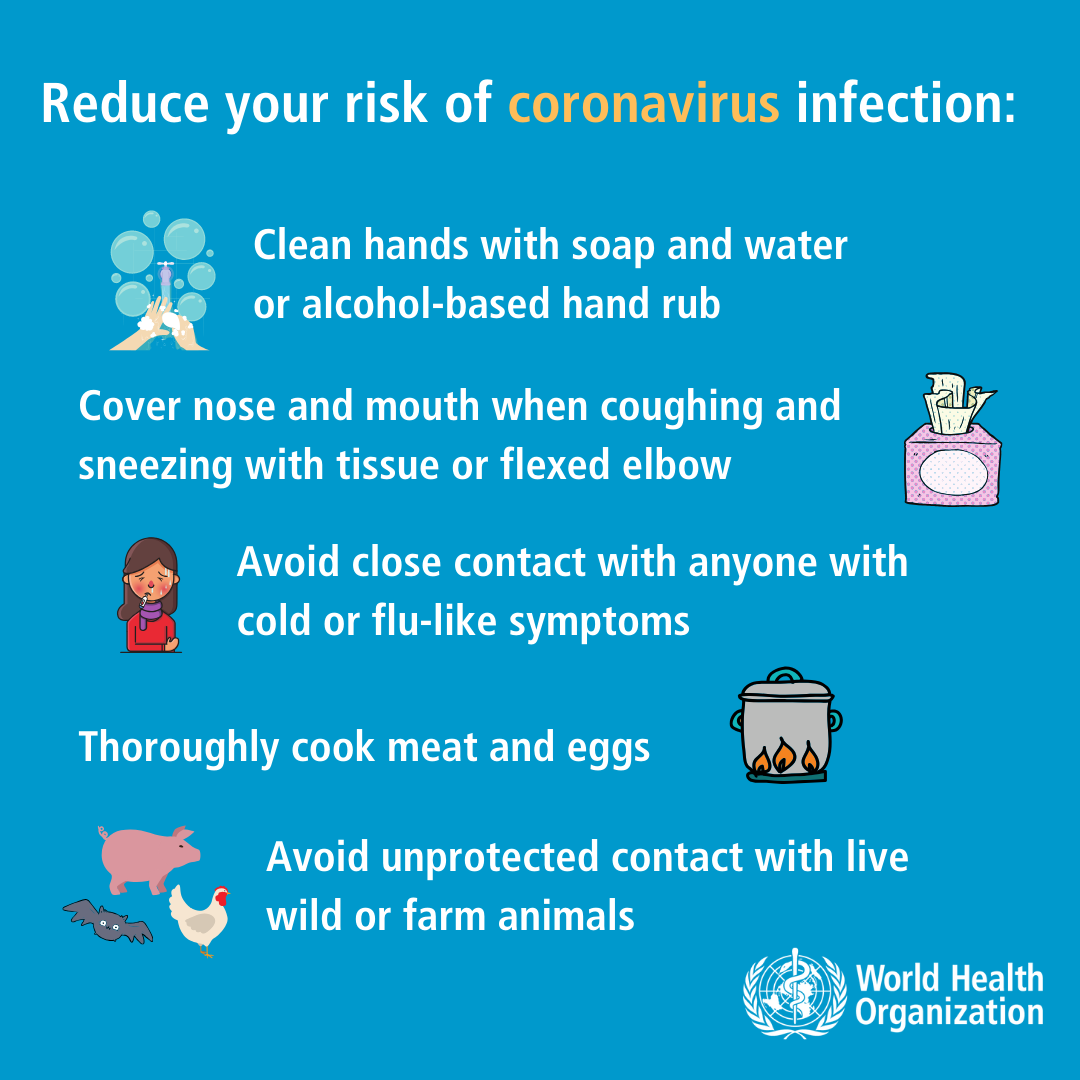 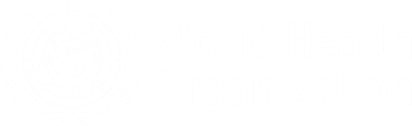 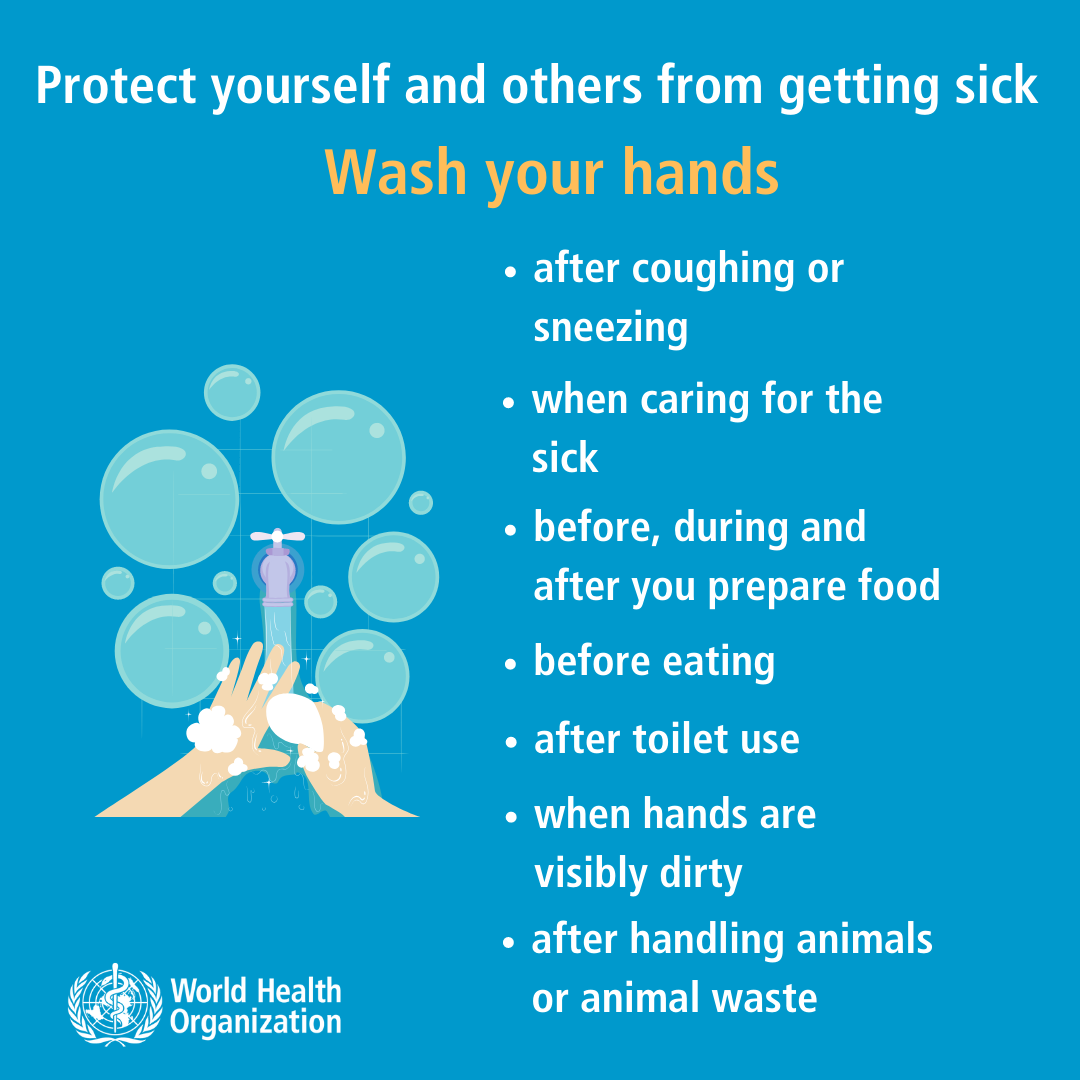 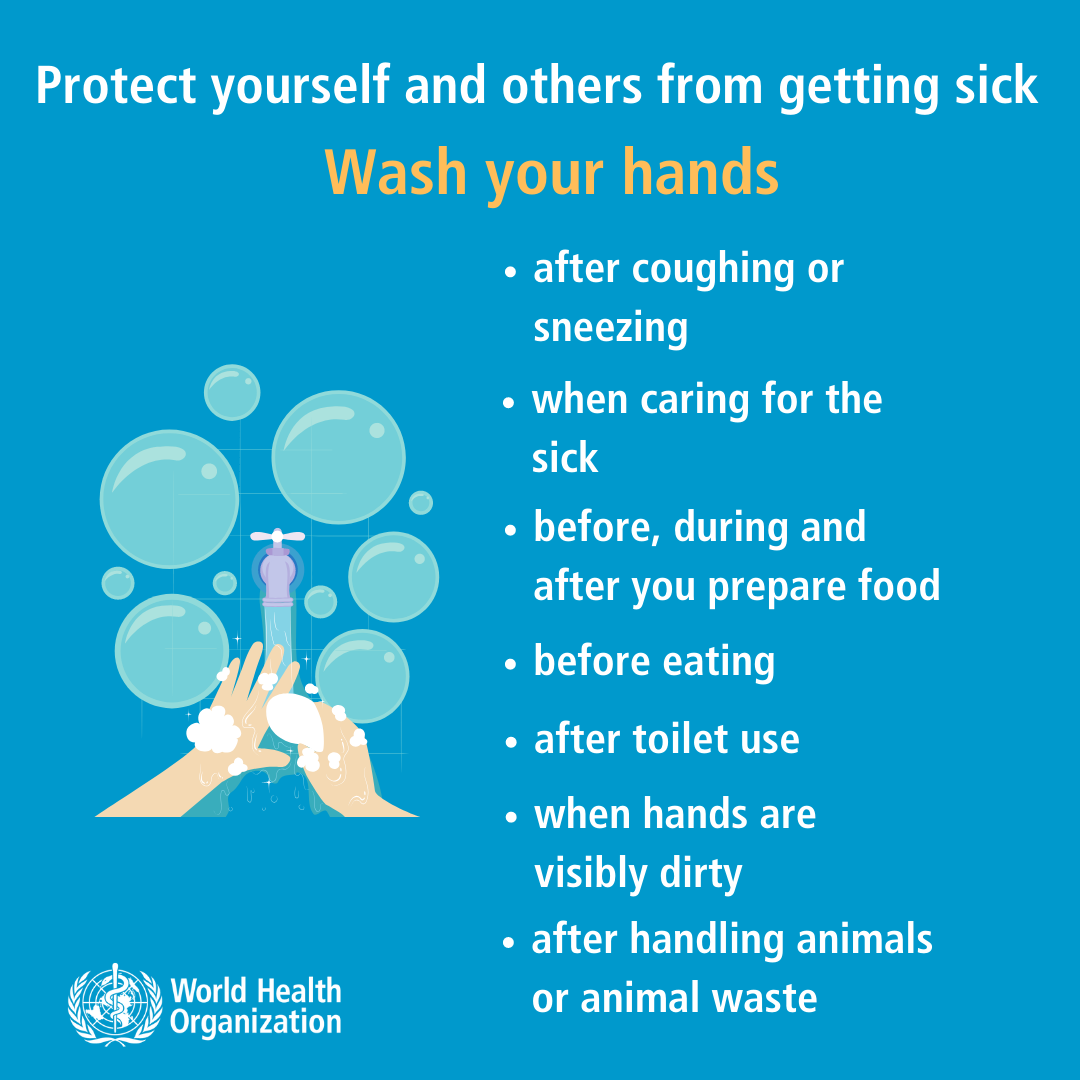 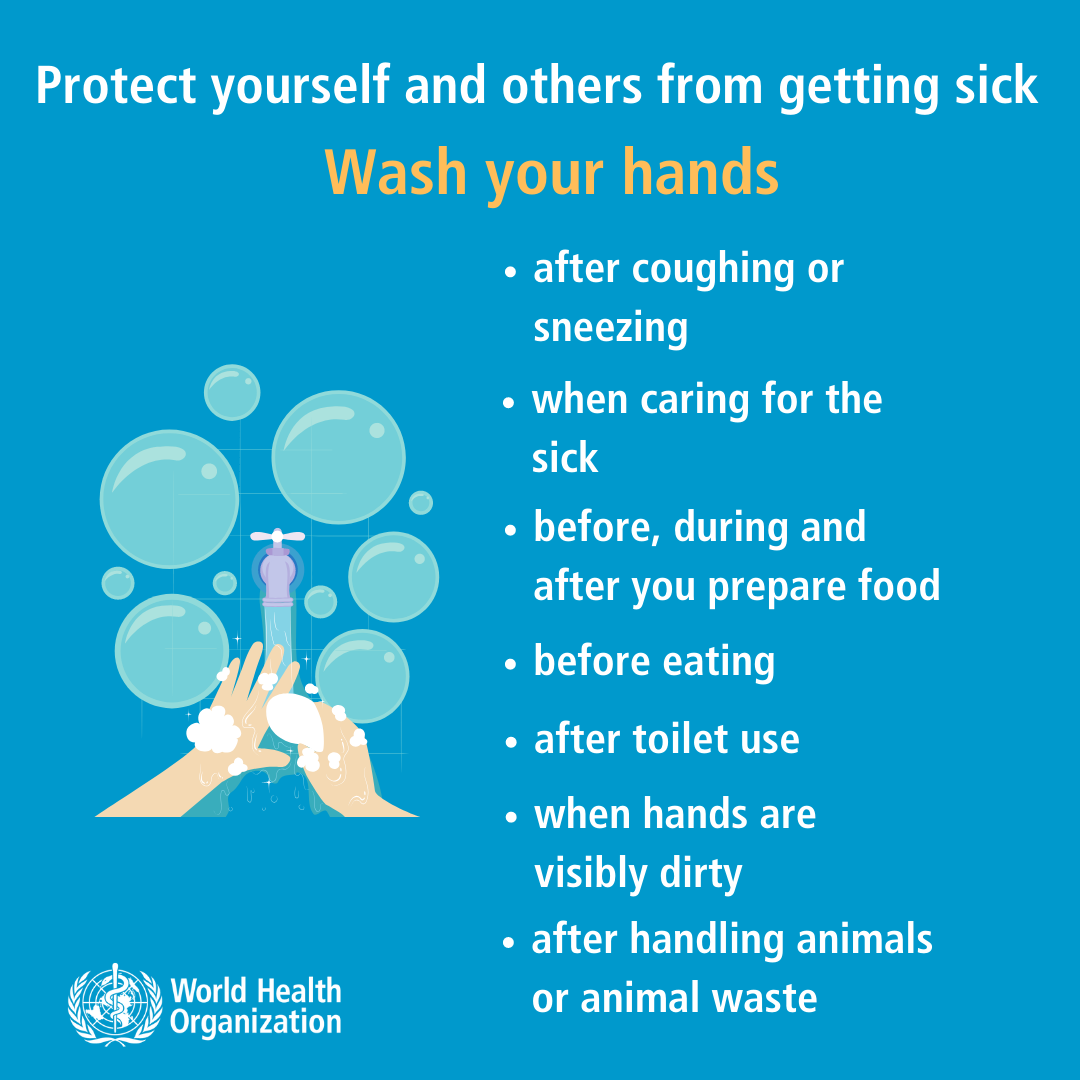 Предпазвайте себе си и околните от заболяване
Мийте ръцете си
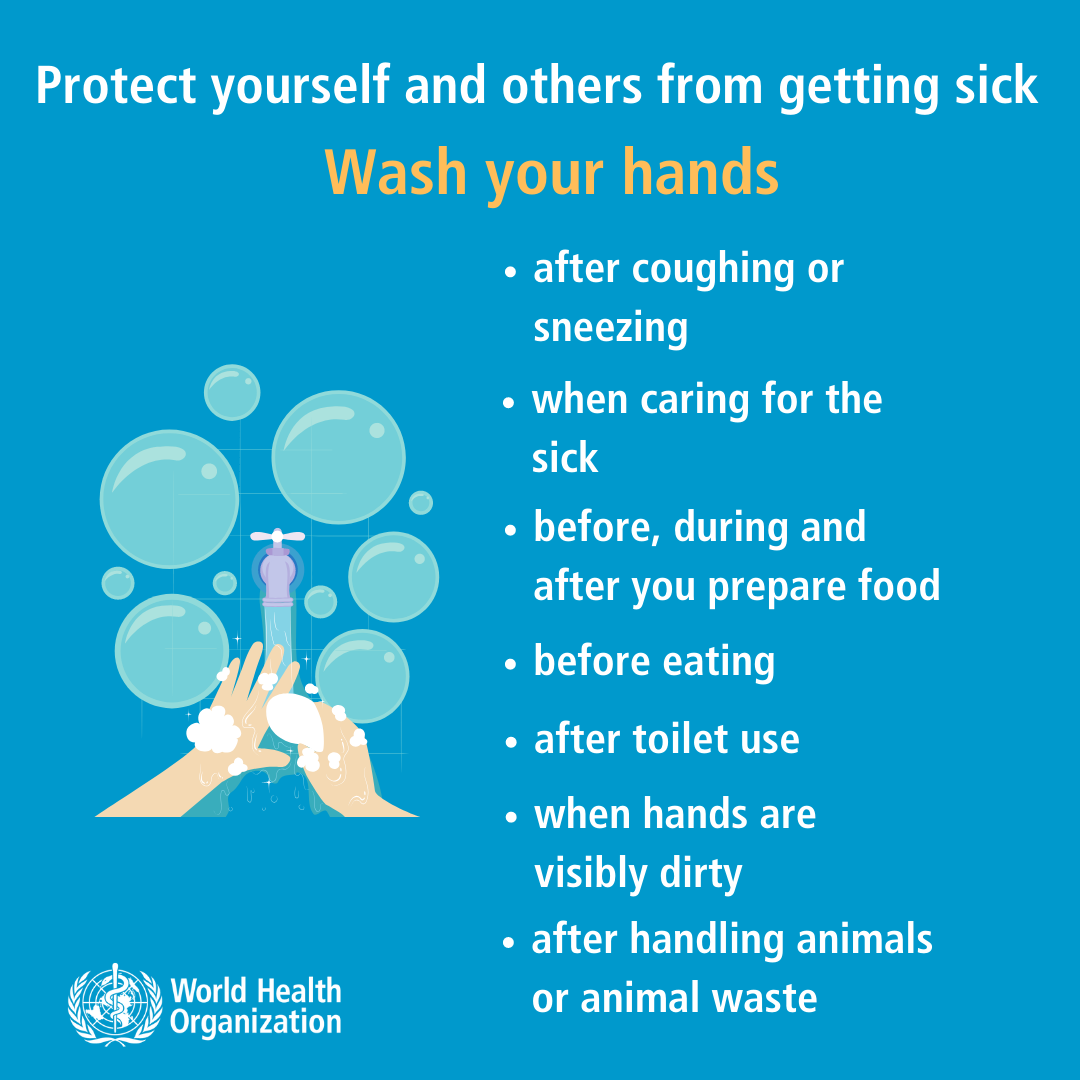 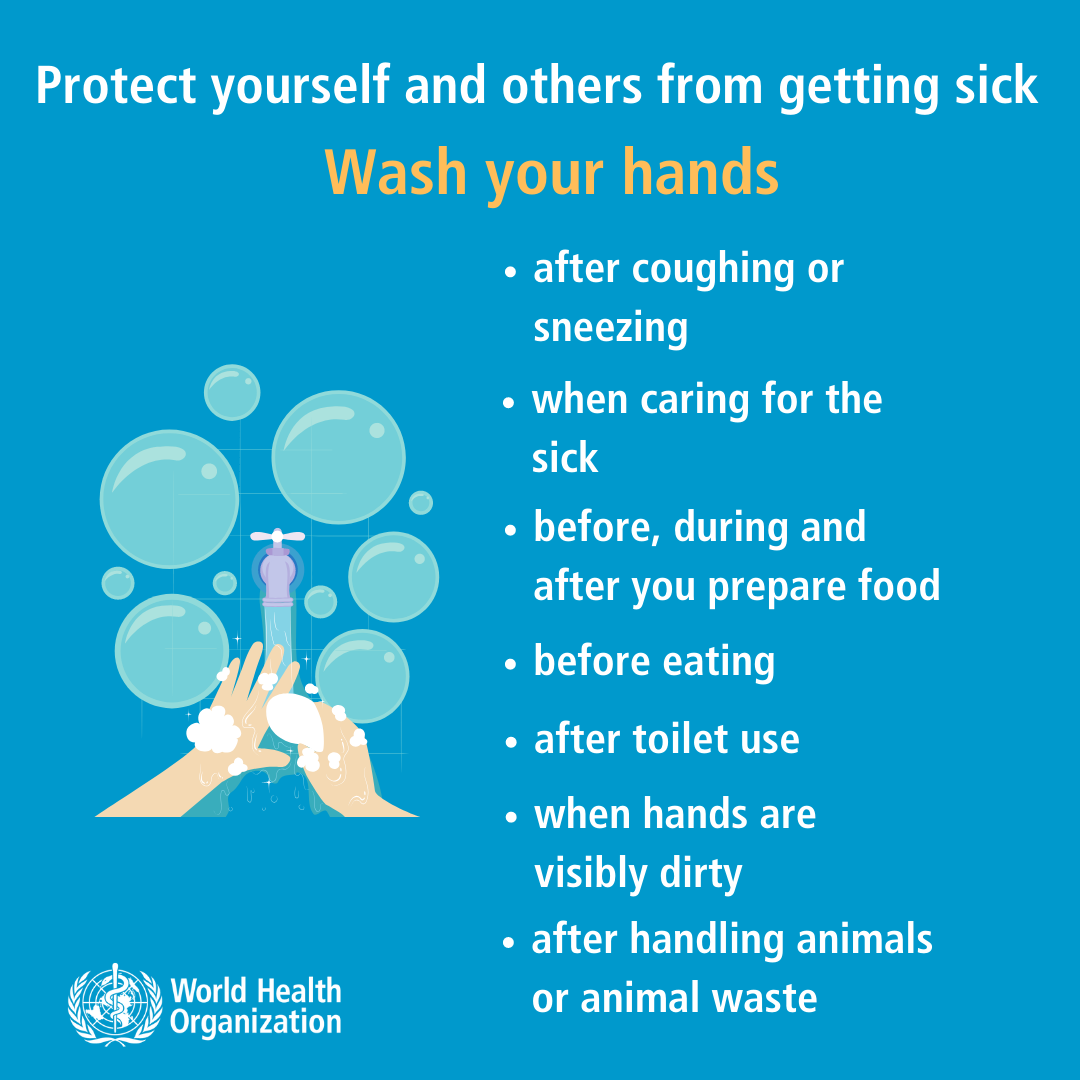 когато кашляте или кихате; 

когато се грижите за болен;

преди, по време и след приготвяне на храна;

преди хранене;

след ползване на тоалетна;

когато ръцете са видимо замърсени;

след работа с или почистване на животни;
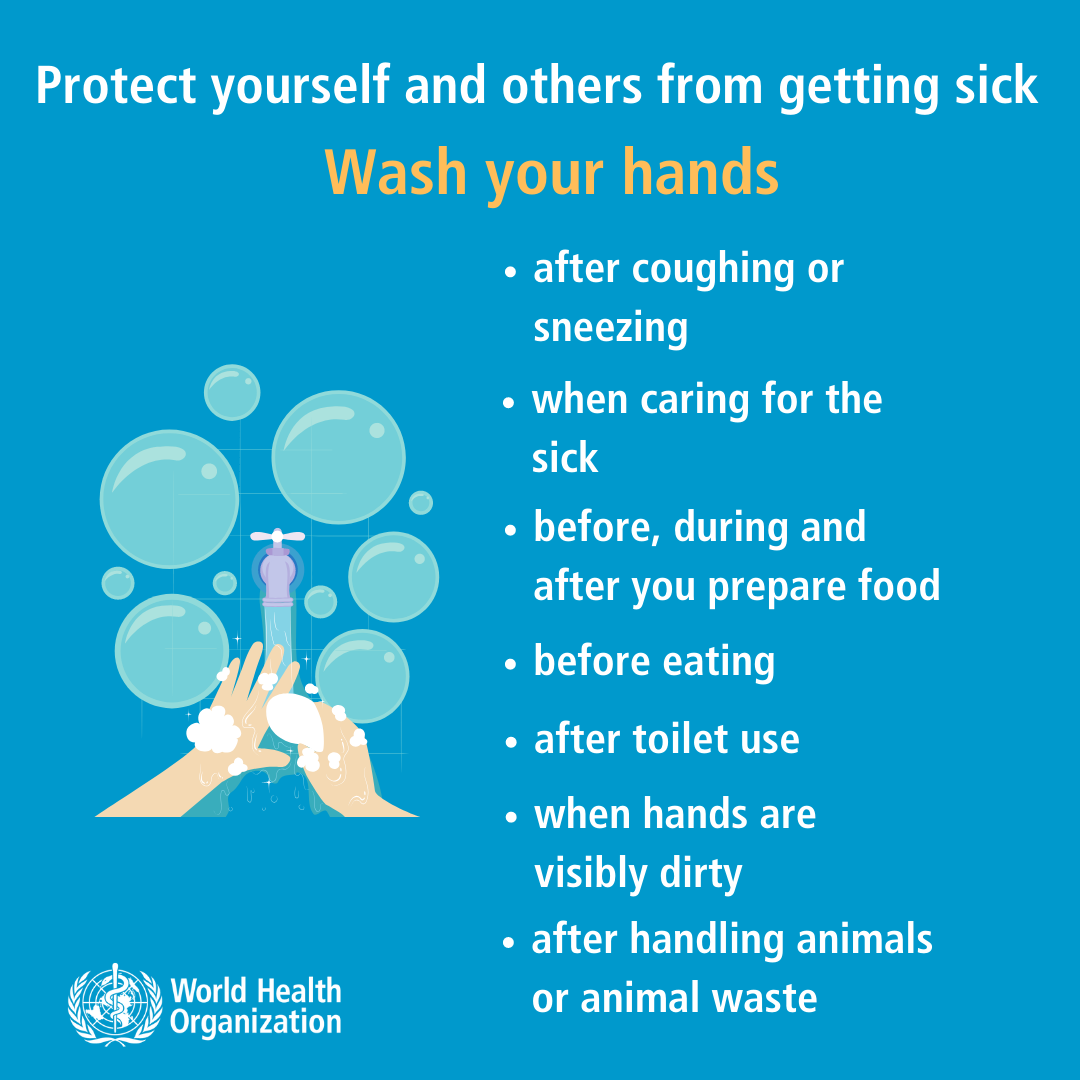 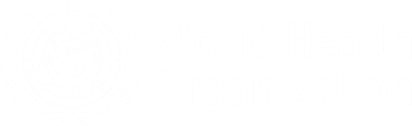 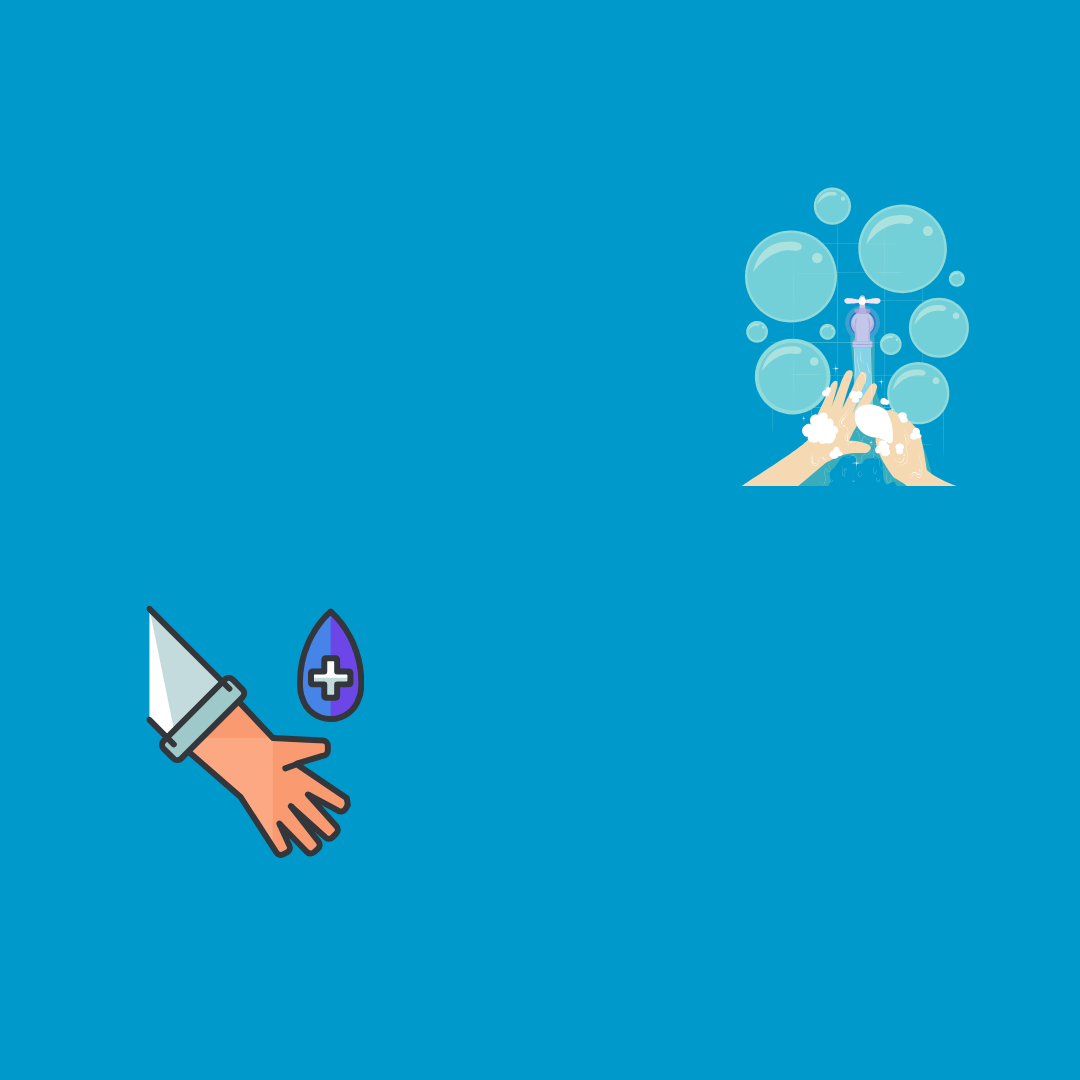 Мийте ръцете си
Мийте си ръцете със сапун и течаща вода, когато ръцете Ви са видимо  замърсени
Ако ръцете Ви не са видимо замърсени, често ги почиствайте с дезинфектант на алкохолна основа или със сапун и вода
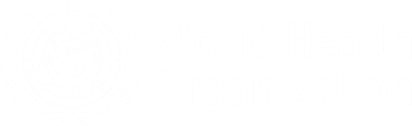 Предпазвайте другите от заболяване
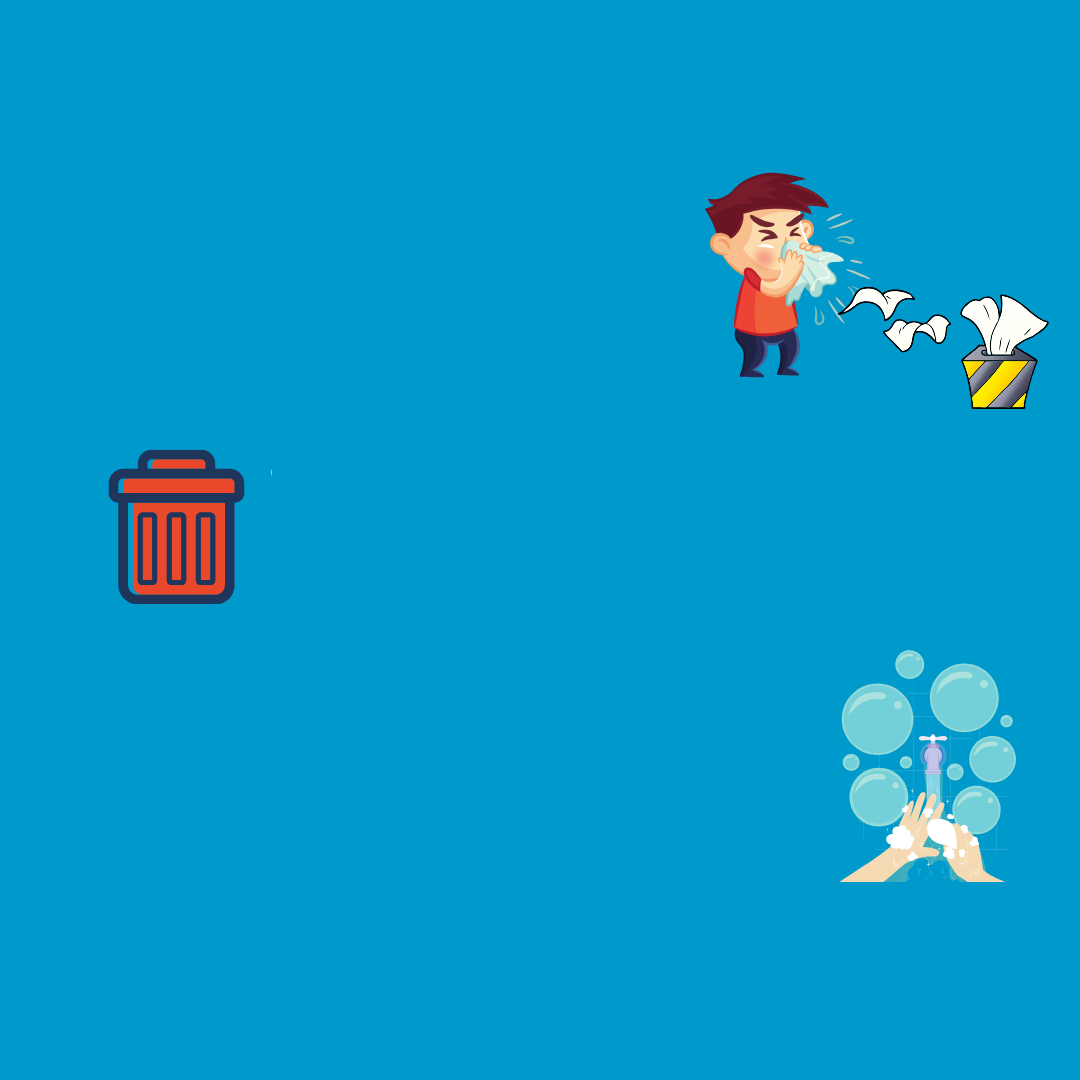 Когато кашляте или кихате покривайте устата и носа си със сгъвката на лакътя или кърпа – изхвърлете кърпата веднага и измийте ръцете си.
Изхвърляйте кърпата в кош с капак, веднага след като я използвате.
Мийте ръцете си с дезинфектант на алкохолна основа или със сапун и вода след кашляне или кихане или когато се грижите за болен.
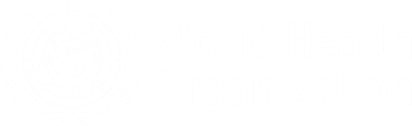 Предпазвайте другите от заболяване
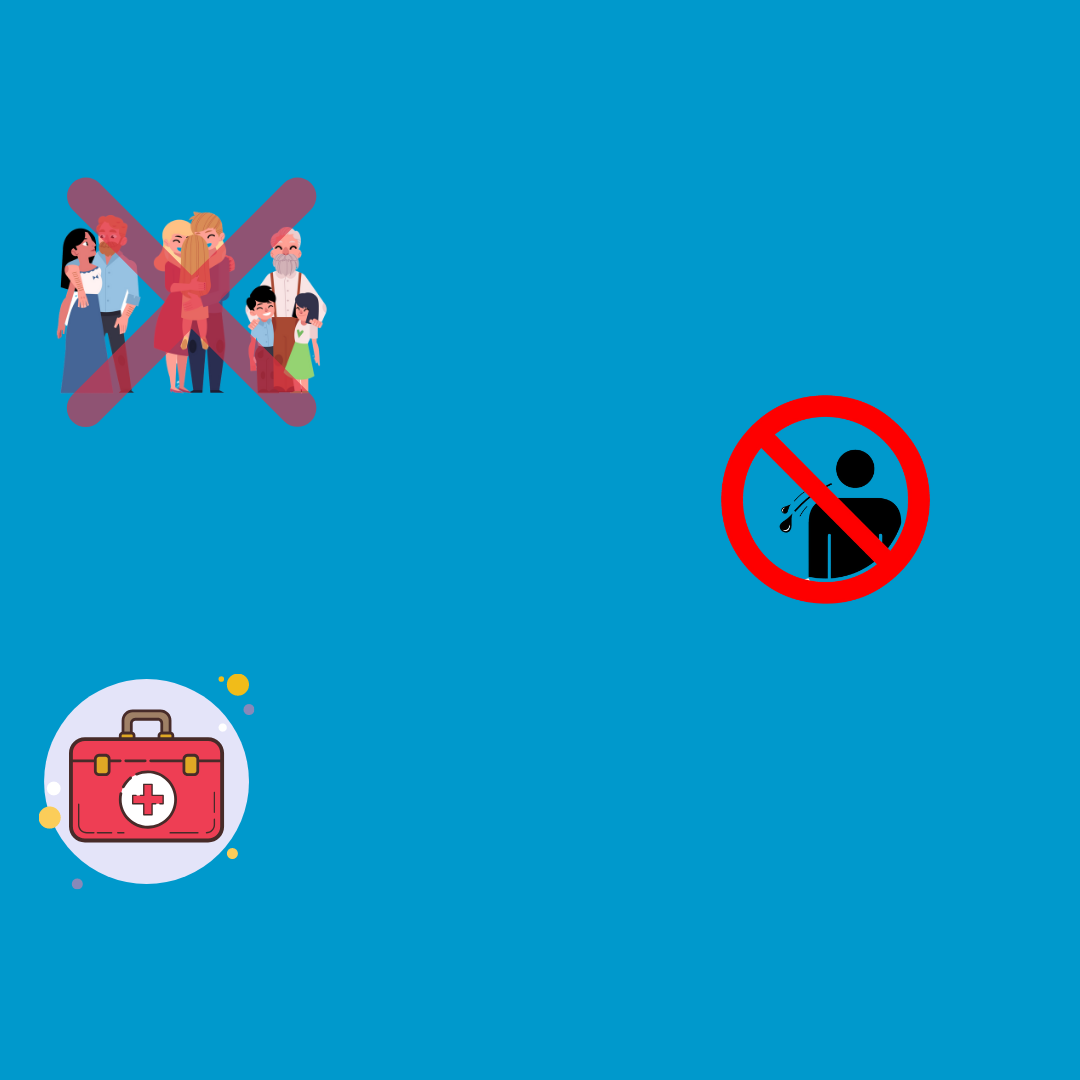 Избягвайте близък контакт  когато имате кашлица и висока температура
Не плюйте на обществени места
Ако имате висока температура, кашлица и затруднено дишане, потърсете медицинска помощ своевременно и споделете с вашия лекар  информация за местата, където сте пътувал.
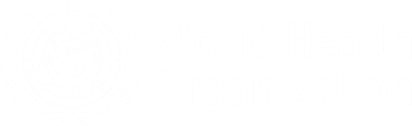 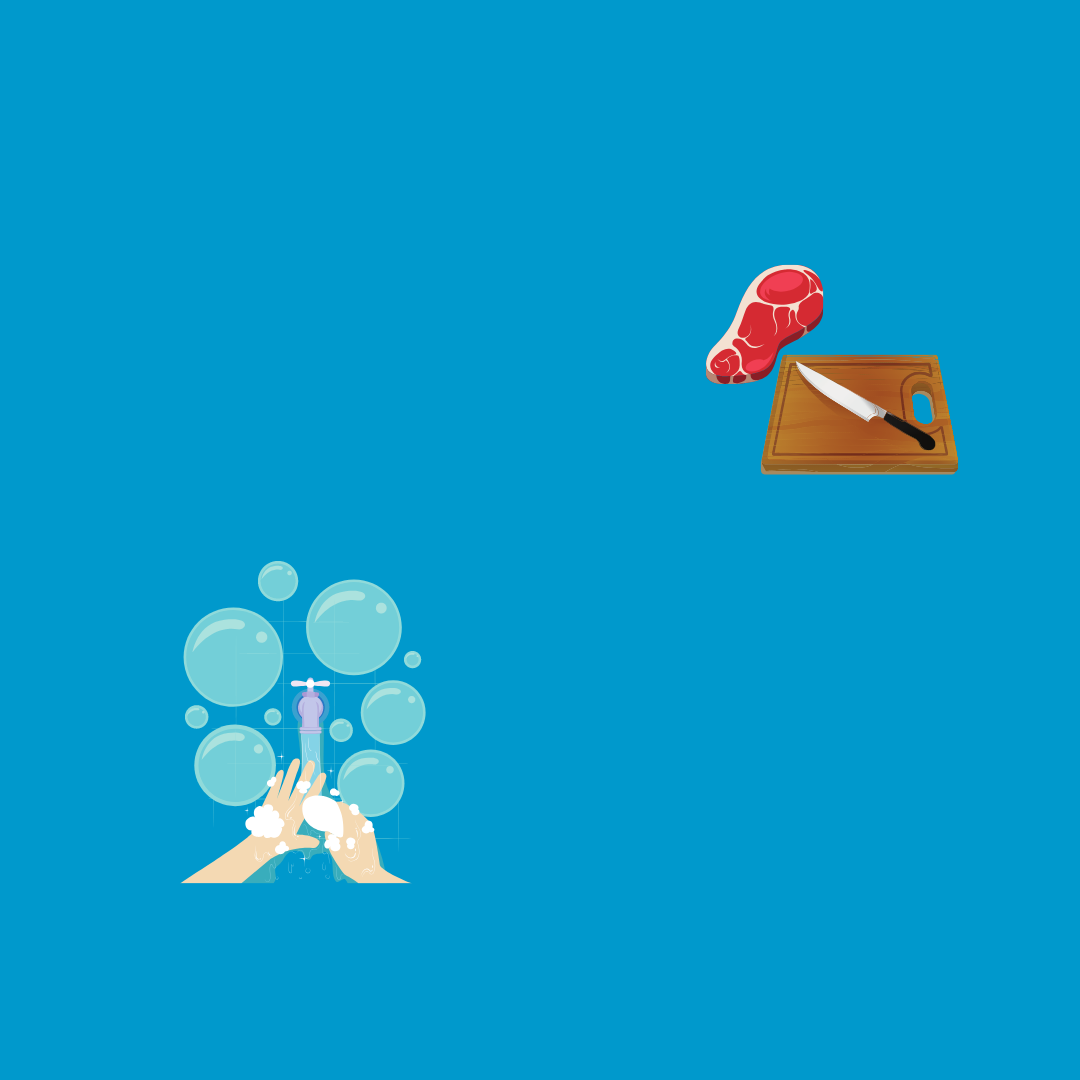 Приготвяйте безопасно храната си
Използвайте различни  дъски и ножове за сурово месо и готови храни
Измивайте ръцете си между обработката на сурова и готова храна
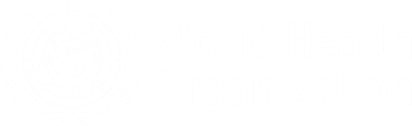 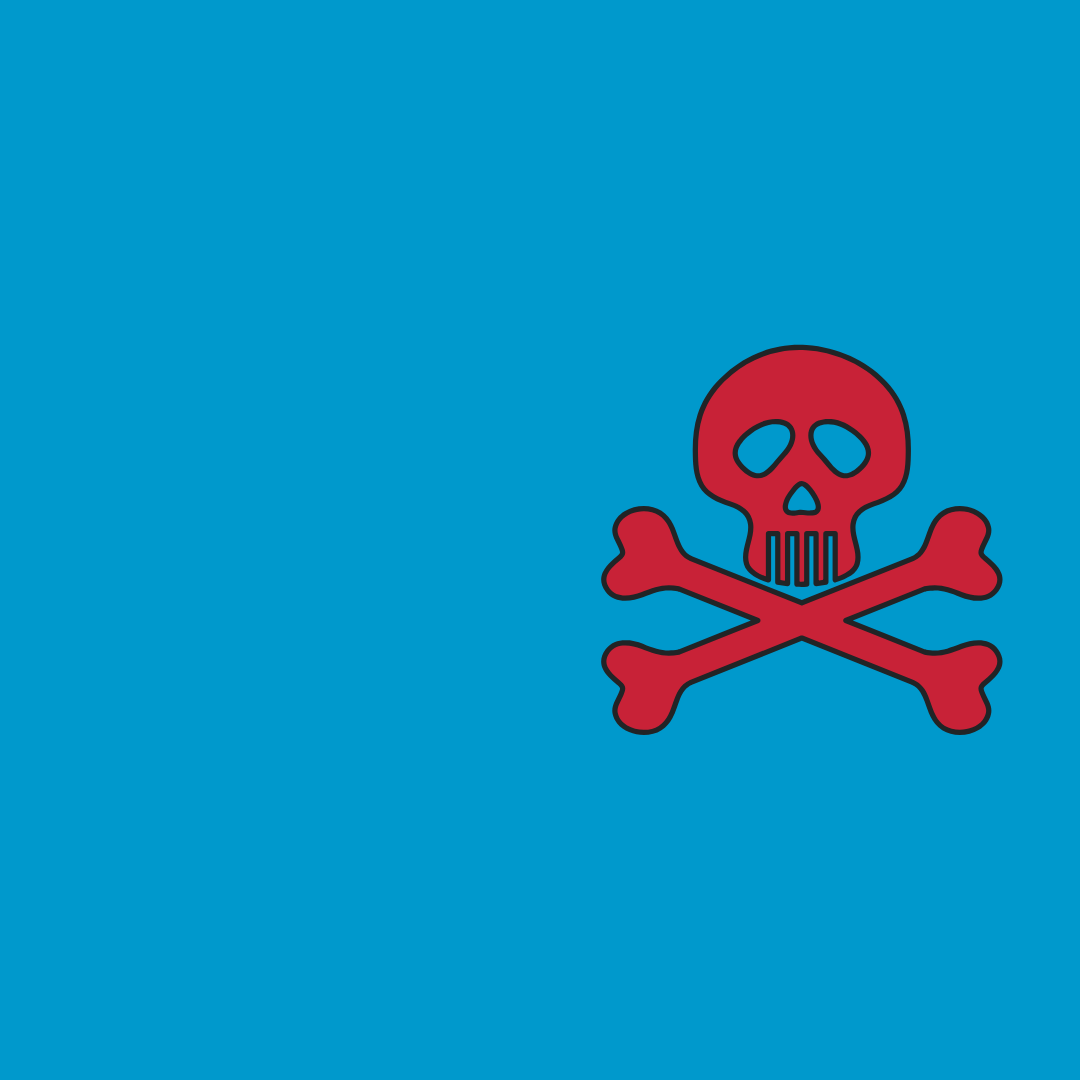 Осигурявайте безопасност на храните
Болни животни и животни умрели от заболяване  не трябва да се ядат.
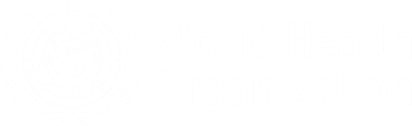 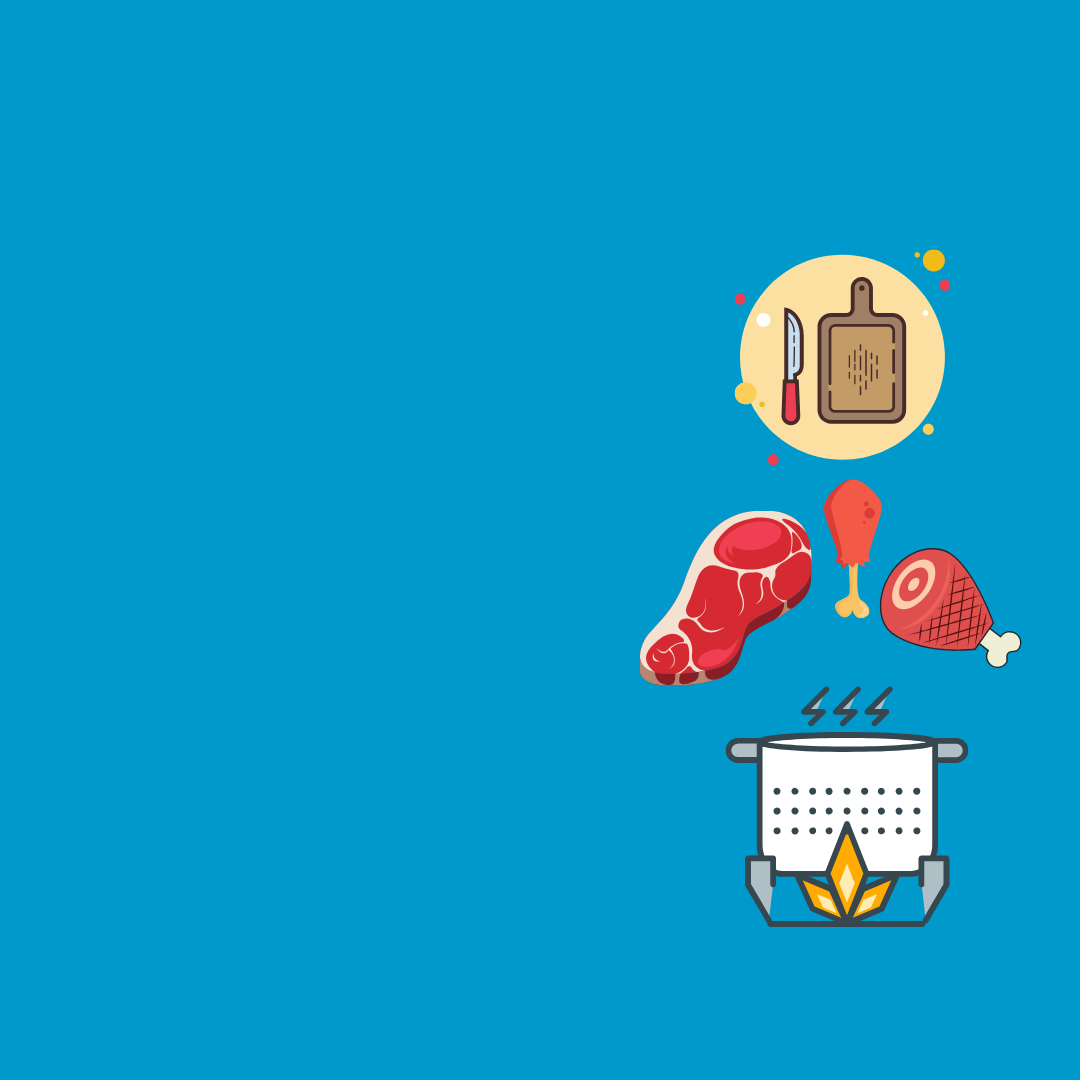 Осигурявайте безопасност на храните
Дори в региони, в които има епидемия, месни продукти могат да се консумират без риск ако храните cа добре термично обработени и безопасно подготвени.
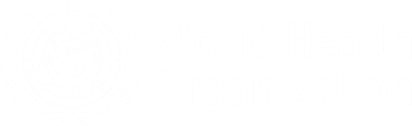 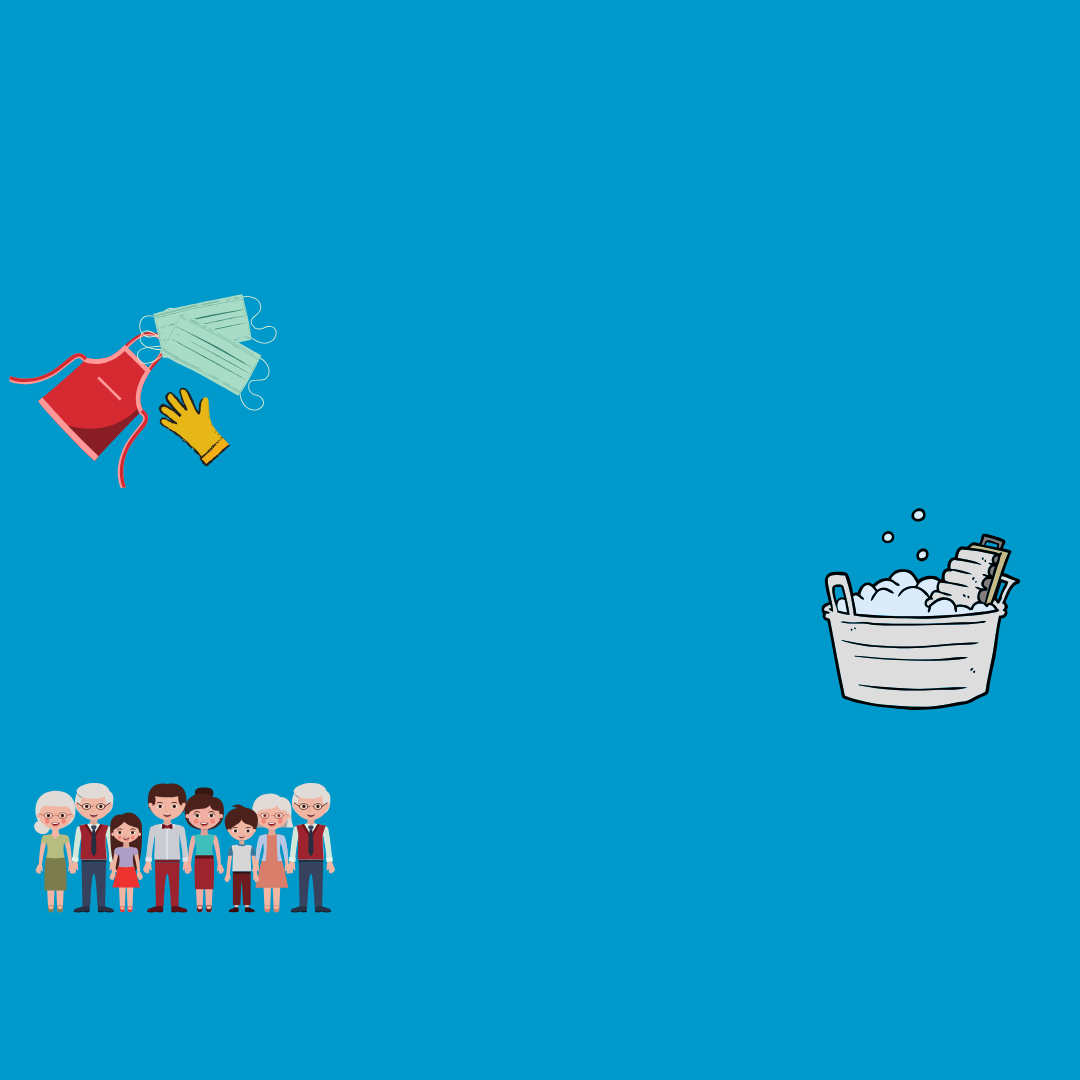 Работа на мокри пазари?
Бъдете здрави!
Носете защитно облекло, ръкавици, маски и лицева защита  докато обработвате животни и животински продукти.
Свалете защитното облекло след работа, измийте ежедневната престилка и я оставете на работното си място.
Не излагайте членовете на семейството си на контакт със замърсени дрехи и обувки.
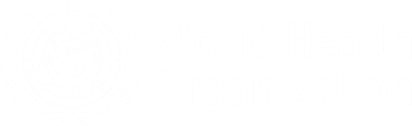 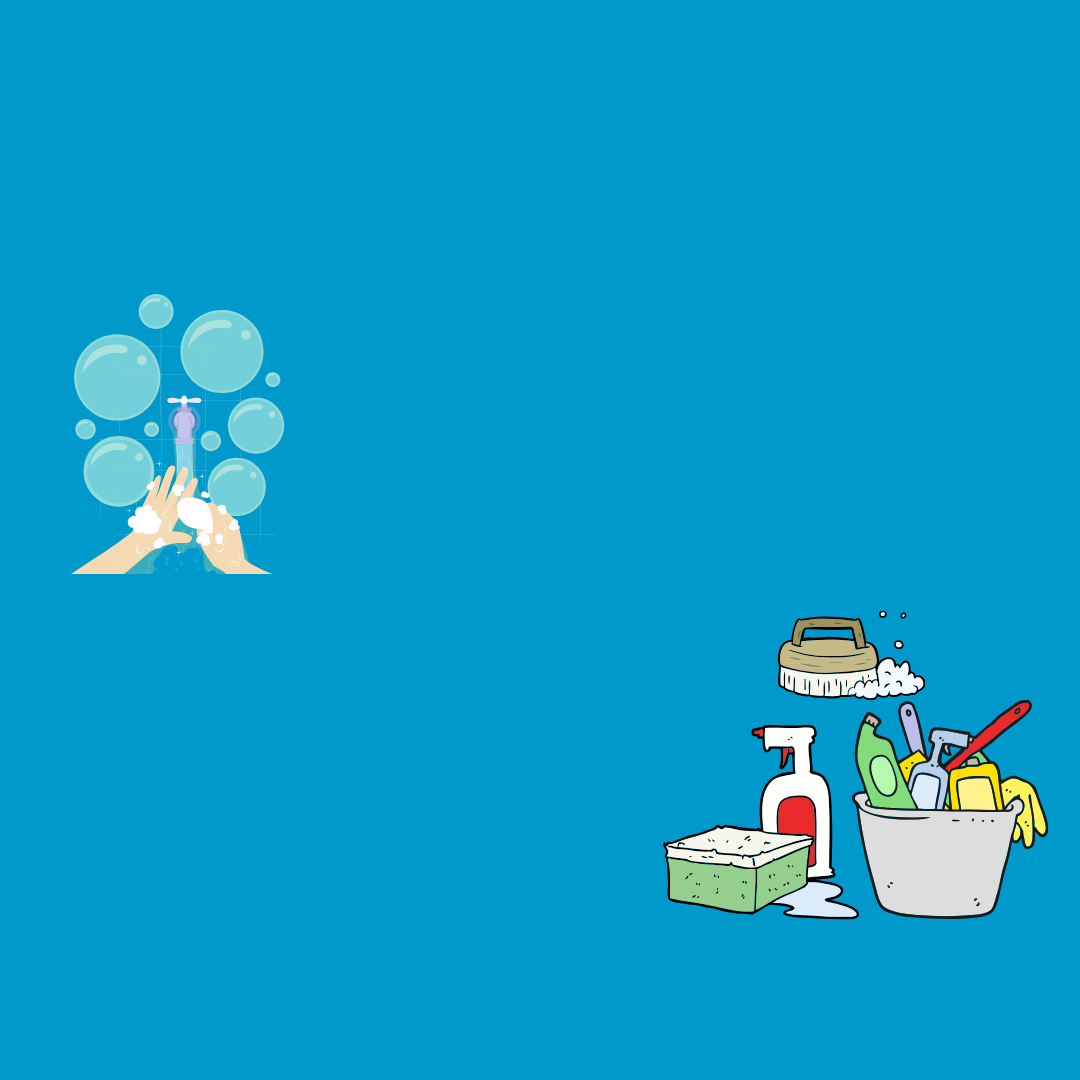 Работа на мокри пазари?
Бъдете здрави!
Редовно мийте ръцете си със сапун и вода след като сте пипали животно или животински продукти.
Мийте и дезинфектирайте оборудването и работните площи поне веднъж на ден.
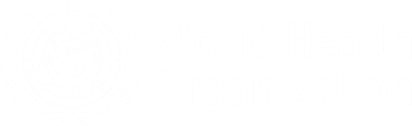 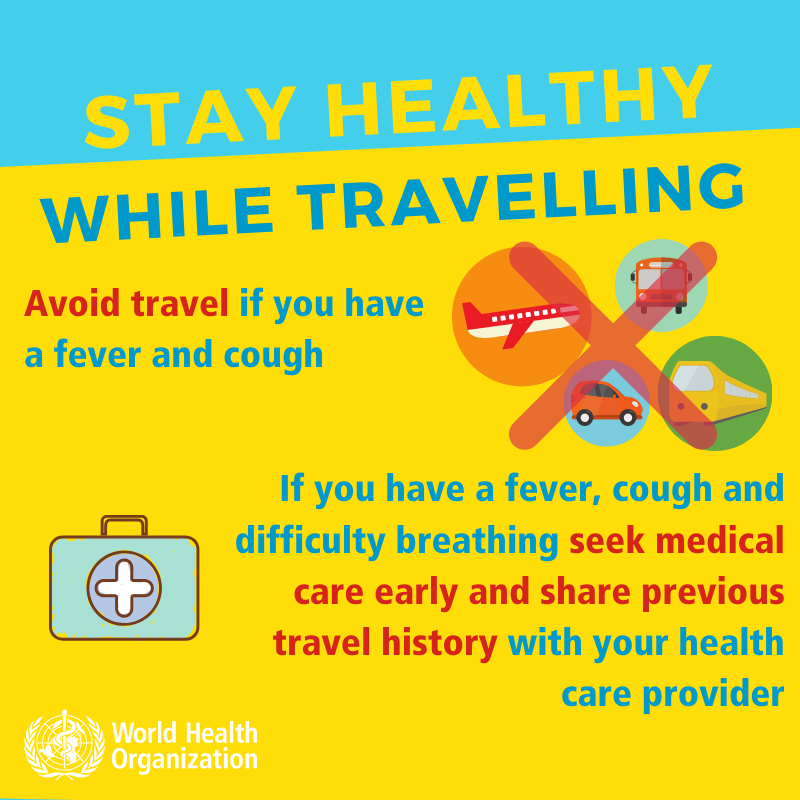 STAY HEALTHY
БЪДЕТЕ ЗДРАВИ
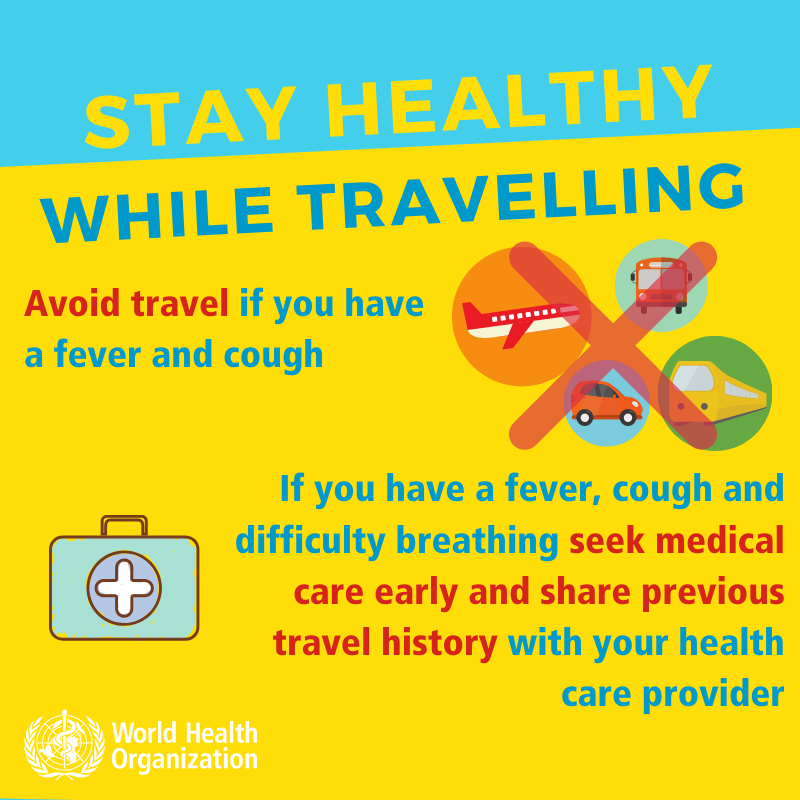 КОГАТО ПЪТУВАТЕ
WHILE TRAVELLING
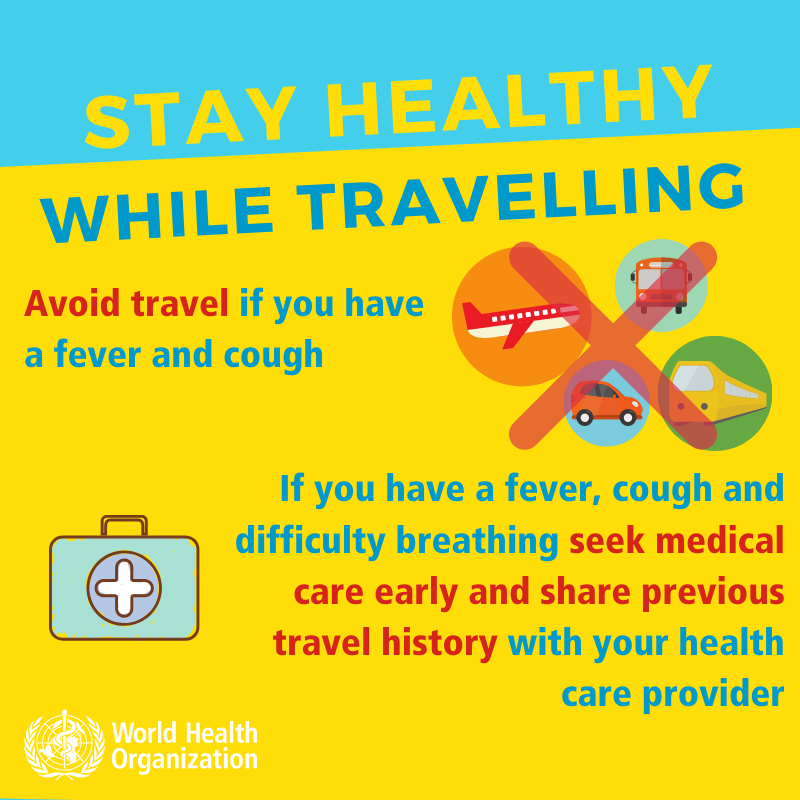 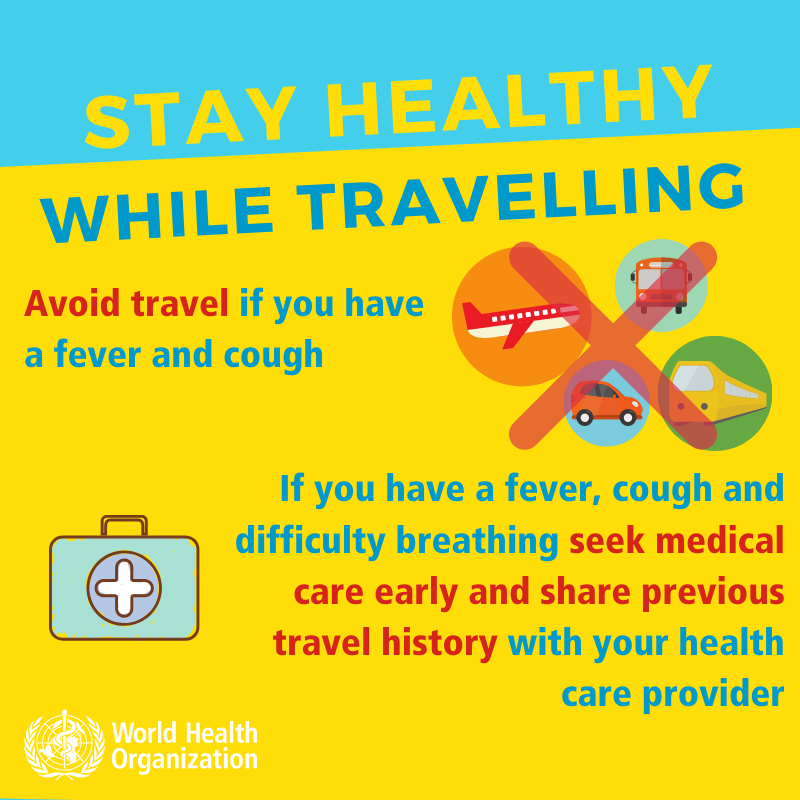 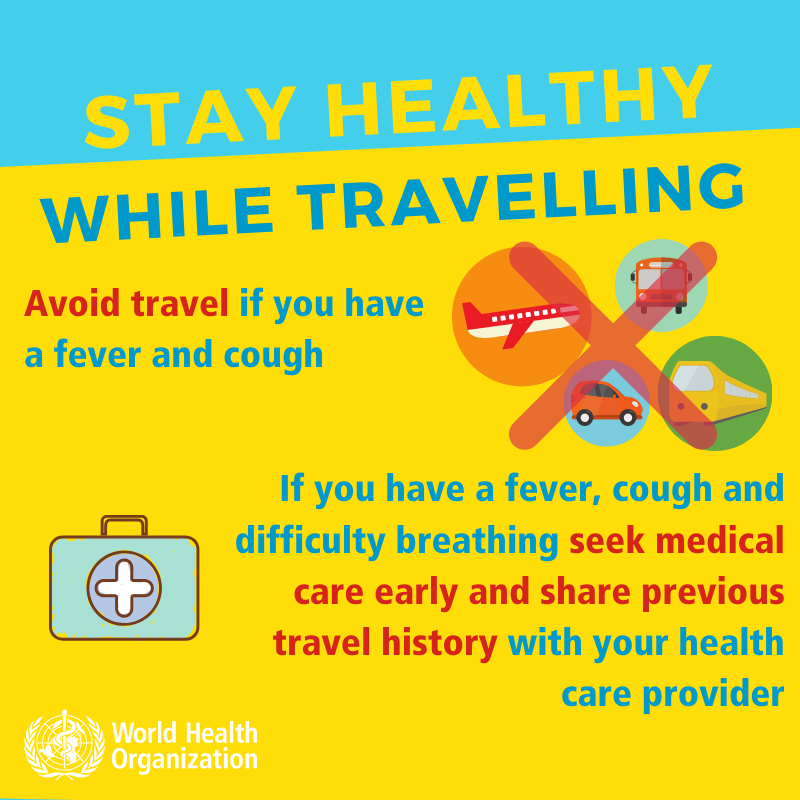 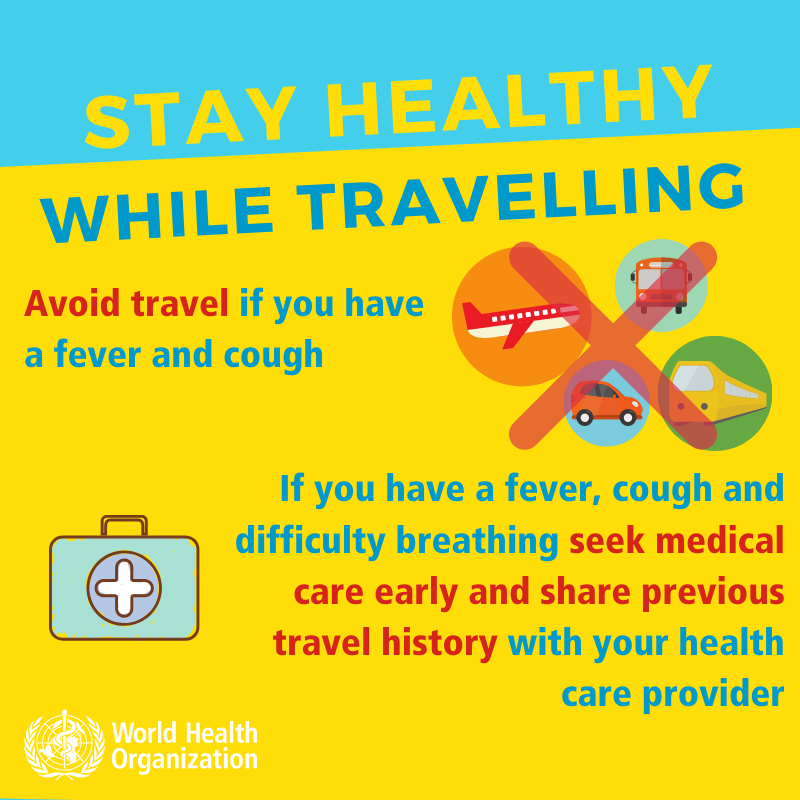 Избягвайте да пътувате ако имате повишена температура и кашлица
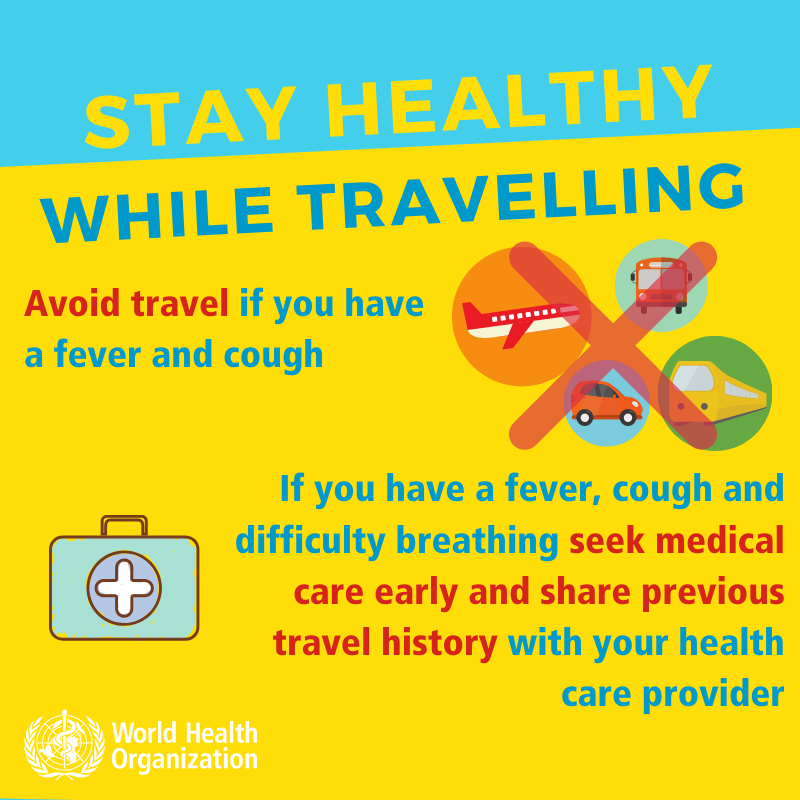 Ако имате повишена температура, кашлица и затруднено дишане,  своевременно потърсете медицинска помощ и споделете с вашия лекар информация за местата, където сте пътувал.
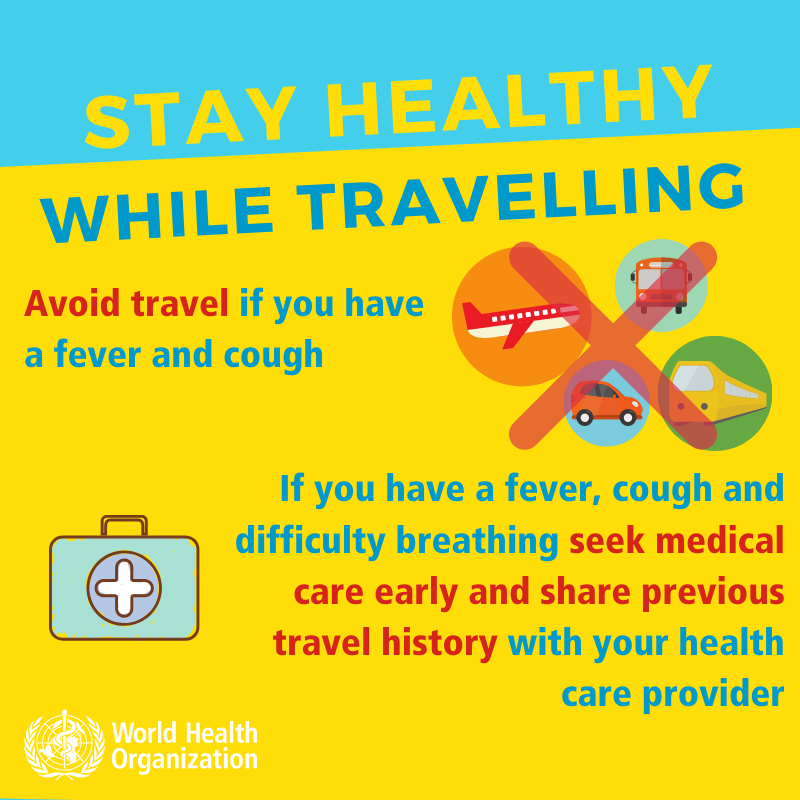 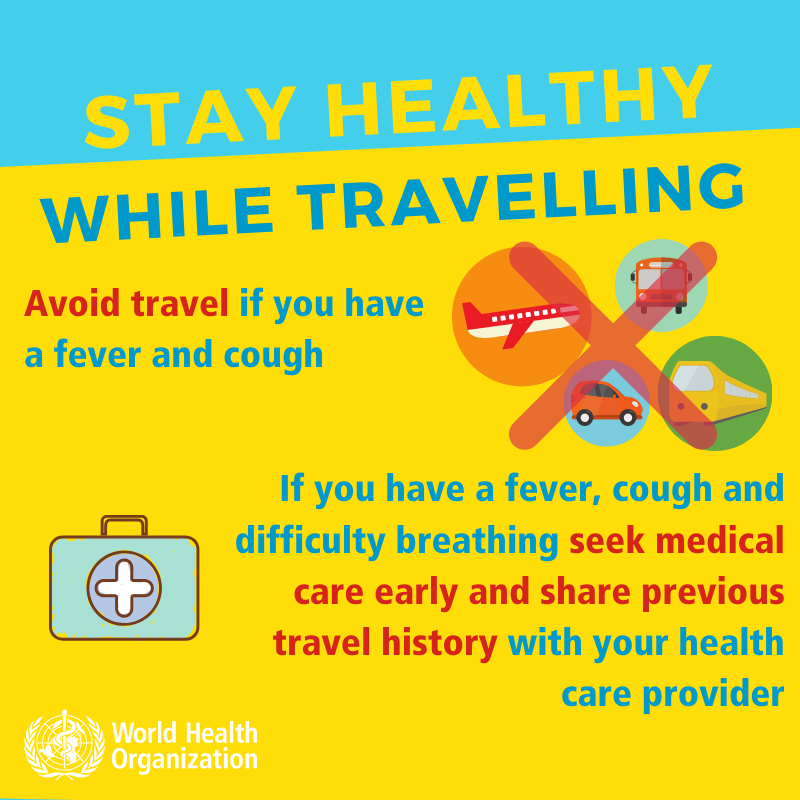 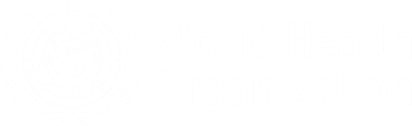 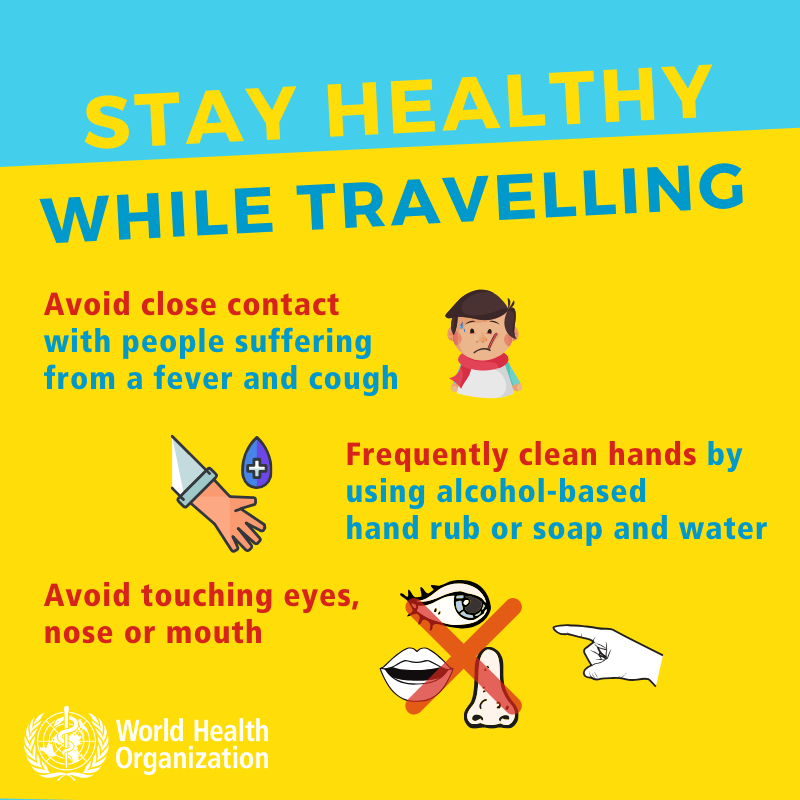 БЪДЕТЕ ЗДРАВИ
STAY HEALTHY
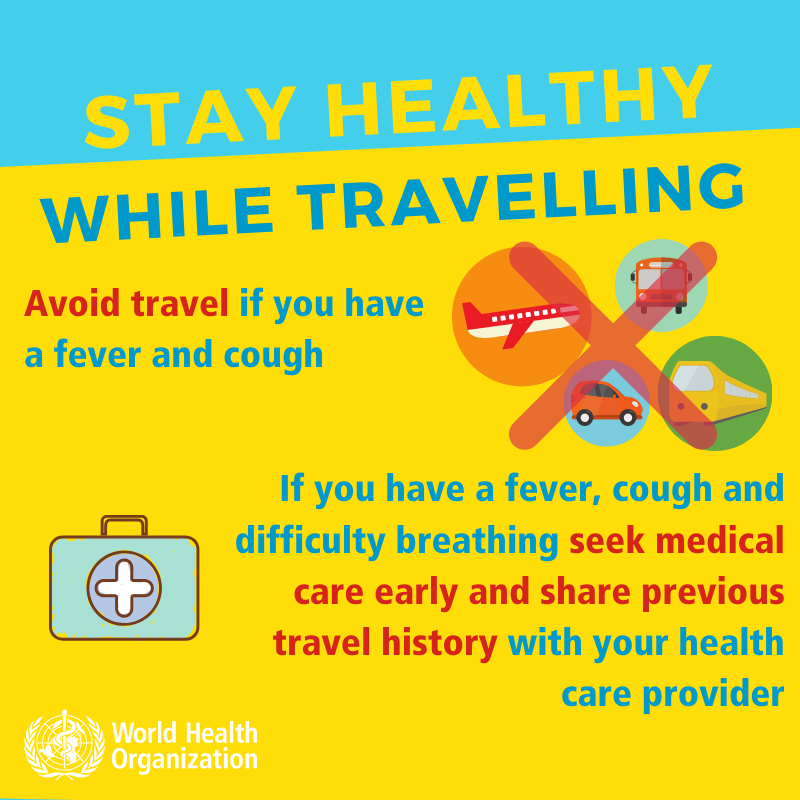 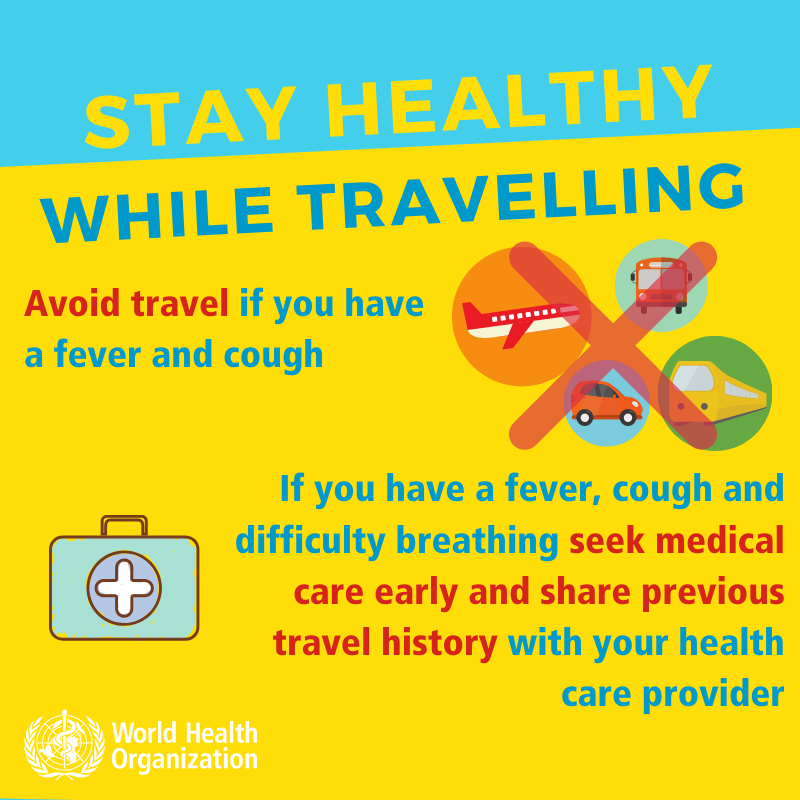 КОГАТО ПЪТУВАТЕ
WHILE TRAVELLING
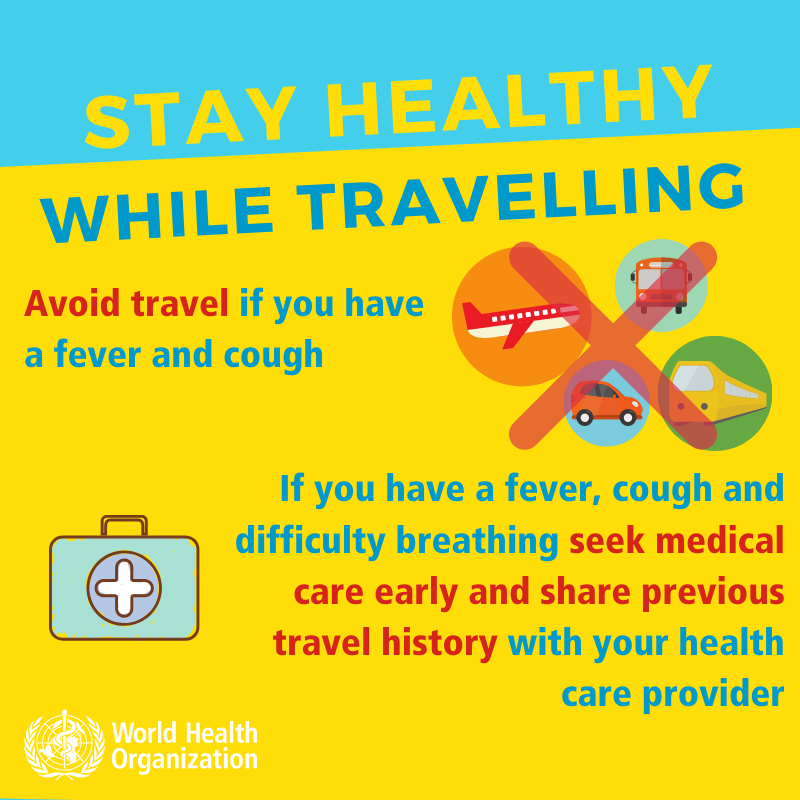 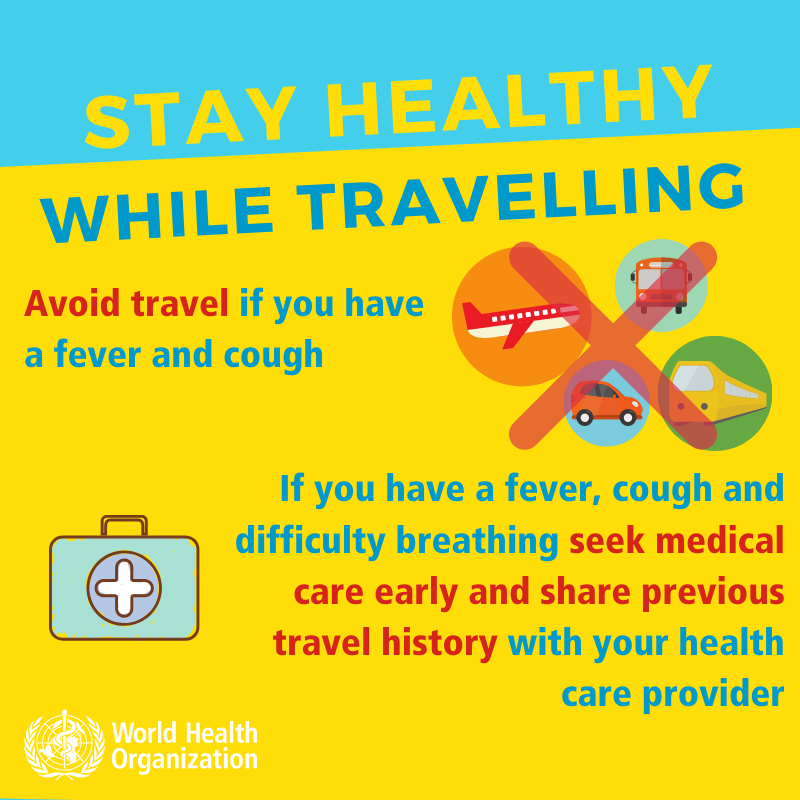 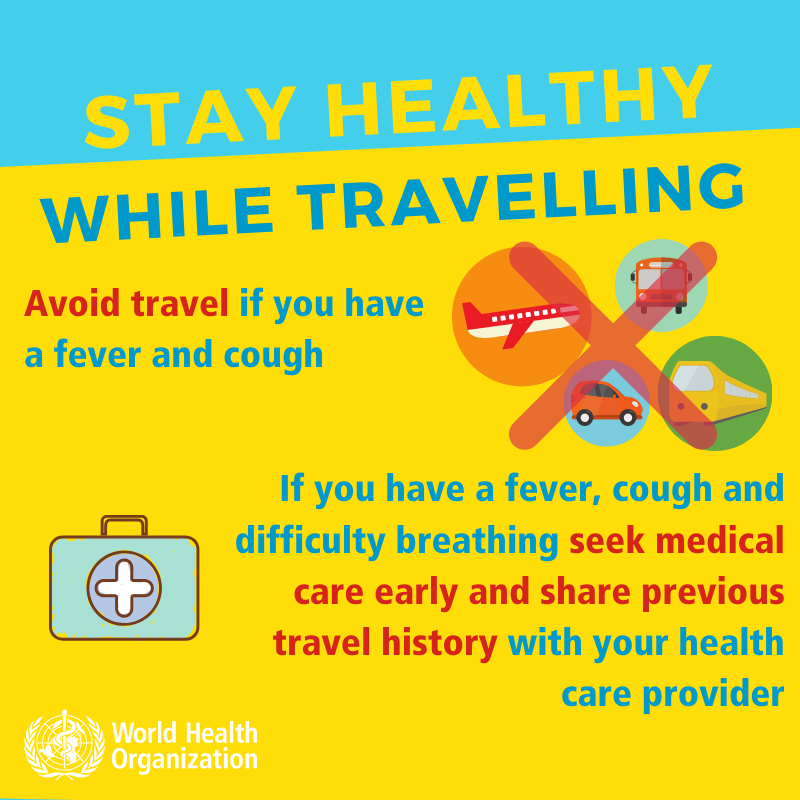 Избягвайте близък контакт 
с хора с температура и кашлица.
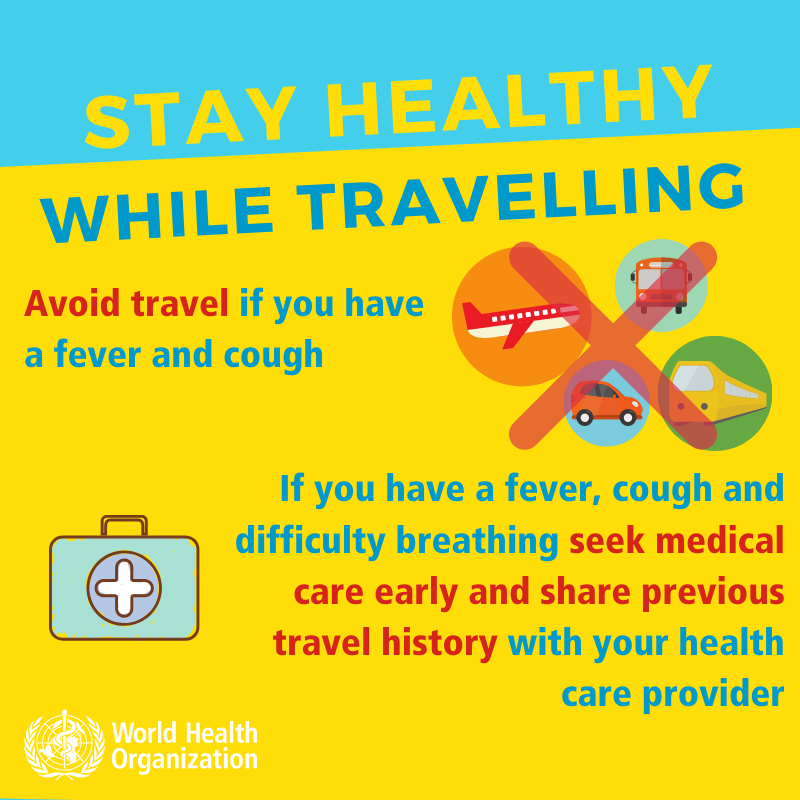 Avoid close contact 
with people suffering from a fever and cough
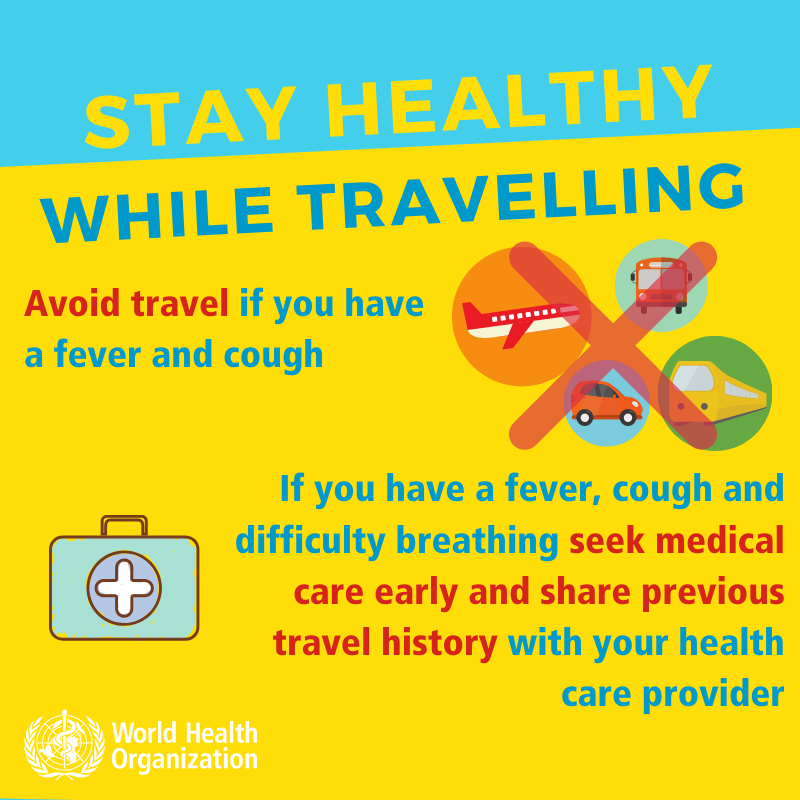 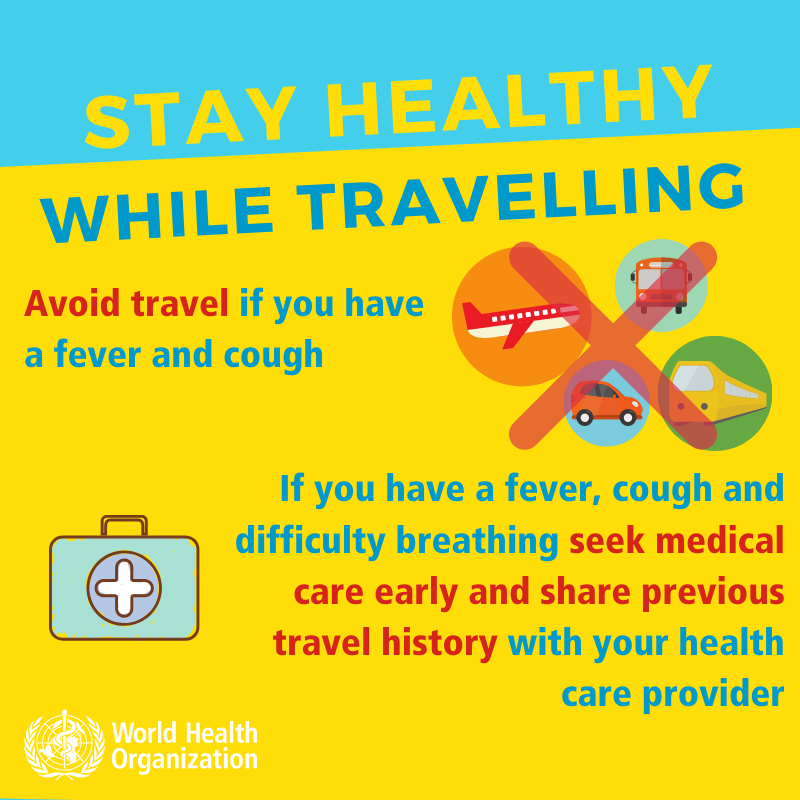 Често мийте ръцете си с дезинфектант на алкохолна основа или със сапун и вода.
Frequently clean hands by using alcohol-based 
hand rub or soap and water
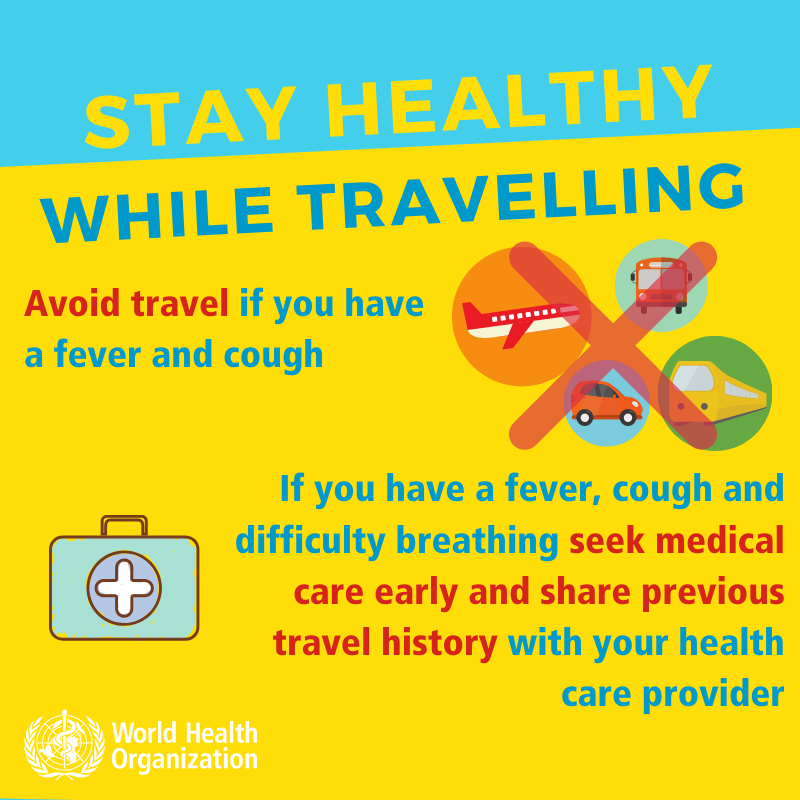 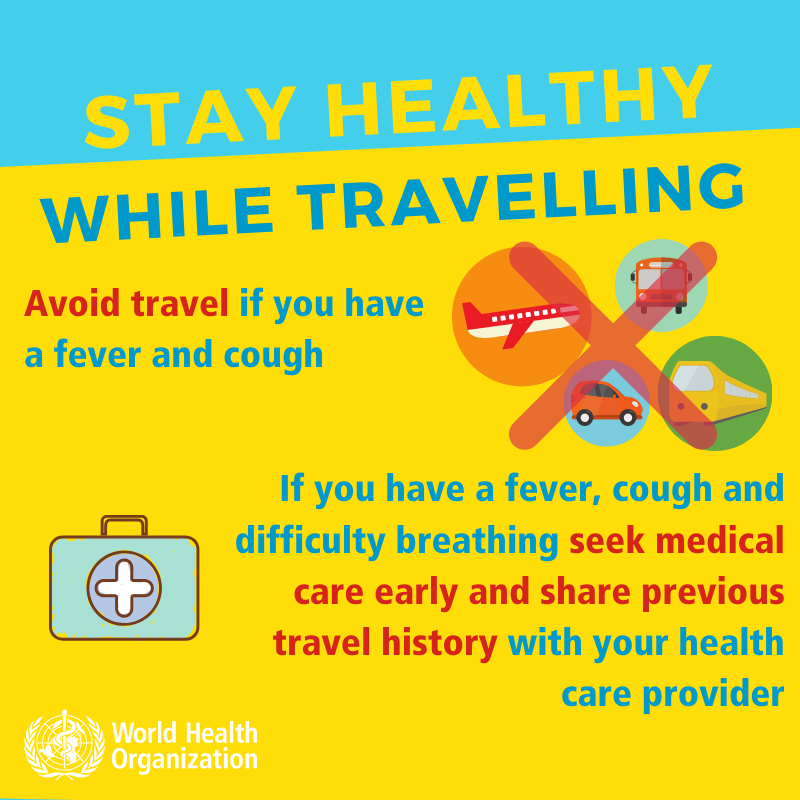 Не докосвайте очите, носа и устата си.
Avoid touching eyes, 
nose or mouth
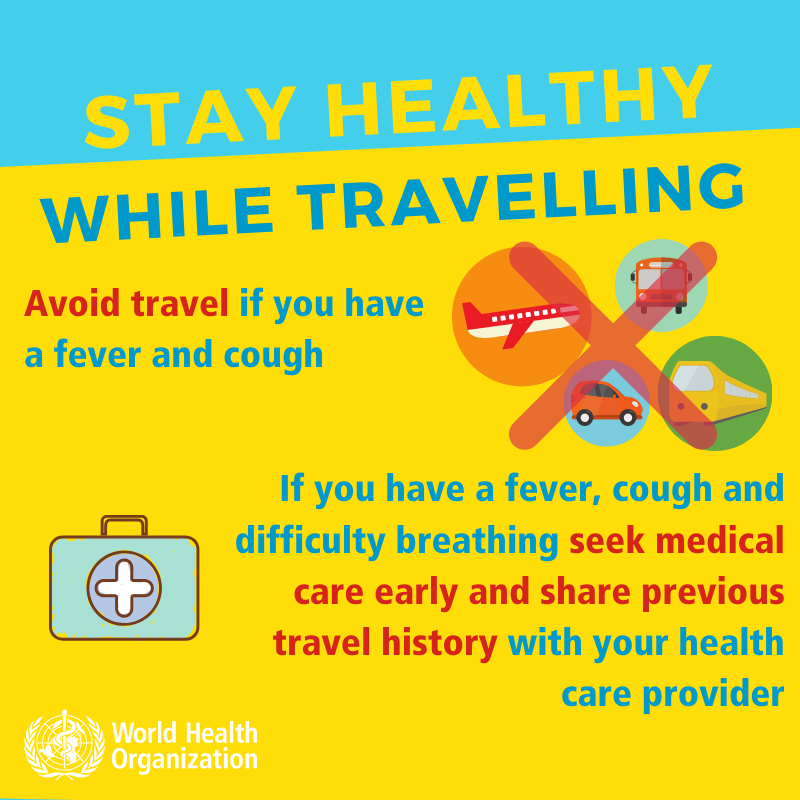 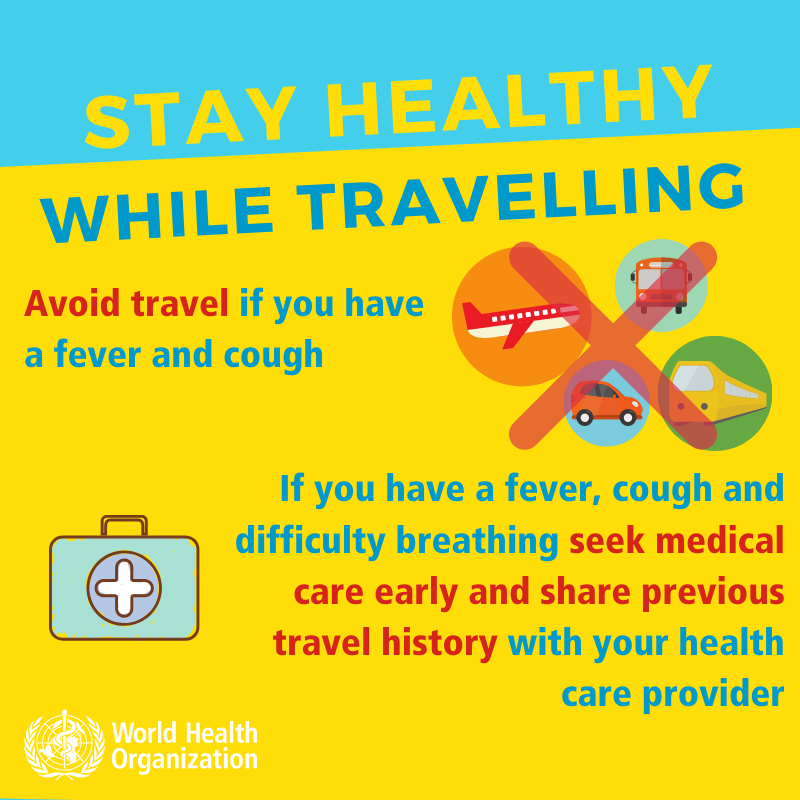 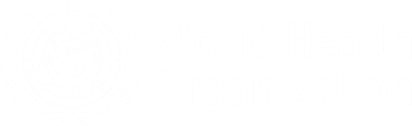 Insert local logo
Insert local logo
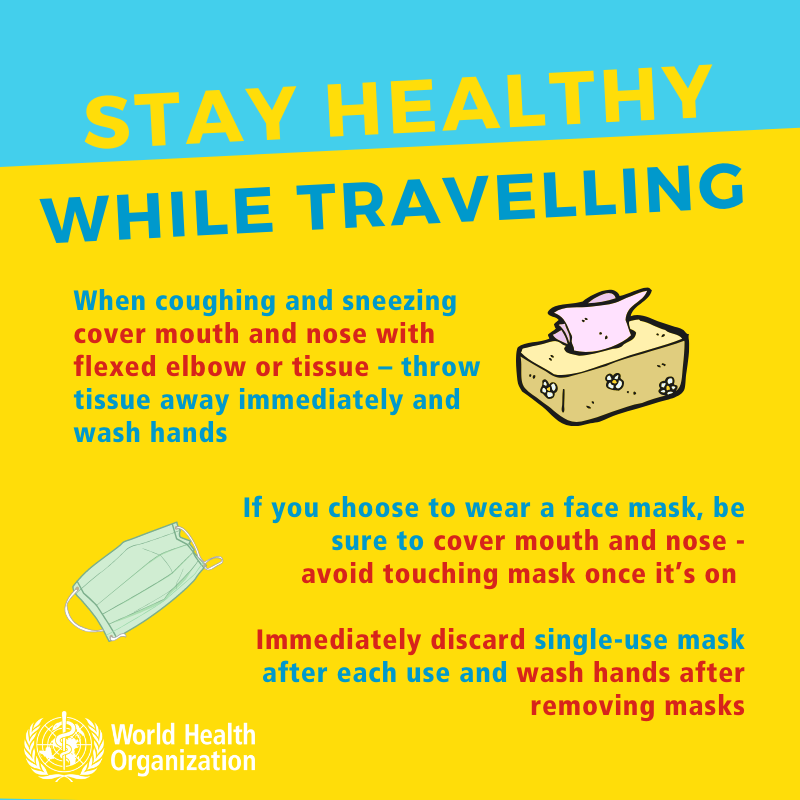 БЪДЕТЕ ЗДРАВИ
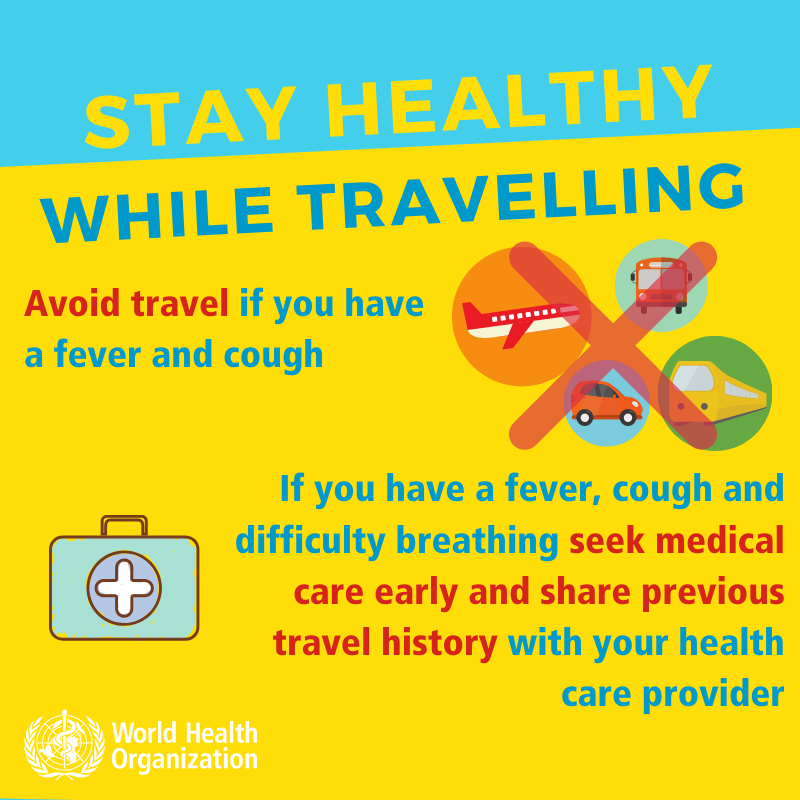 КОГАТО ПЪТУВАТЕ
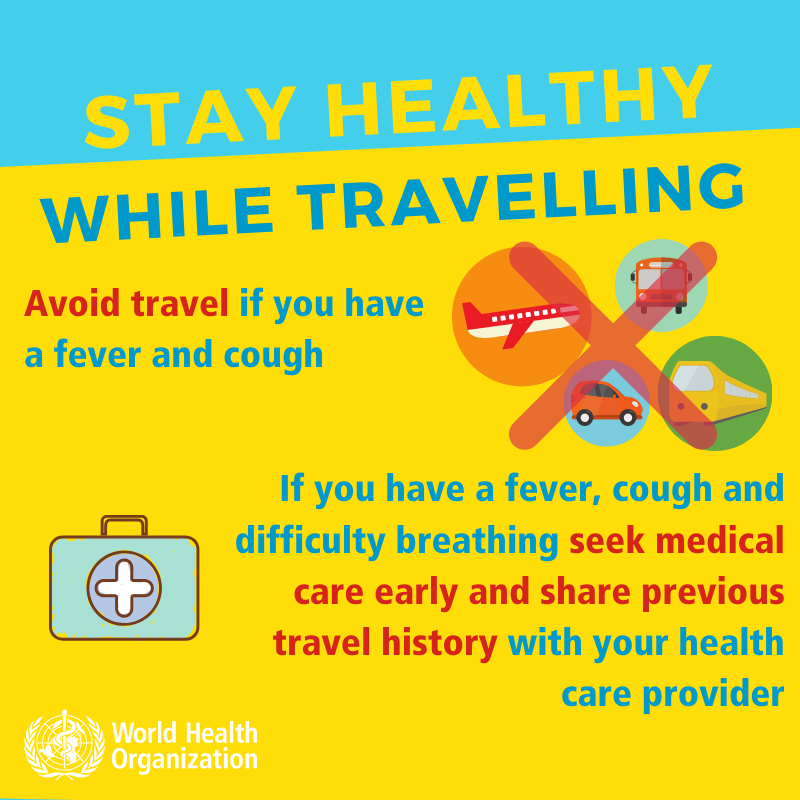 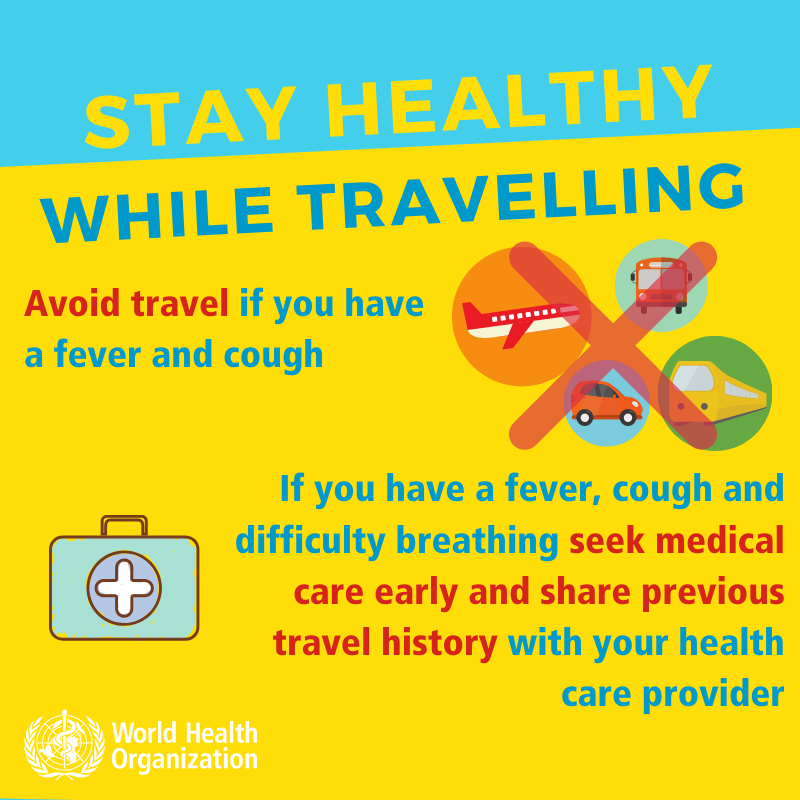 Когато кашляте или кихате покривайте устата и носа си със сгъвката на лакътя или кърпа – изхвърлете кърпата и измийте ръцете си.
Ако решите да носите маска, уверете се, че тя покрива устата и носа ви – избягвайте да пипате маската след като я сложите.
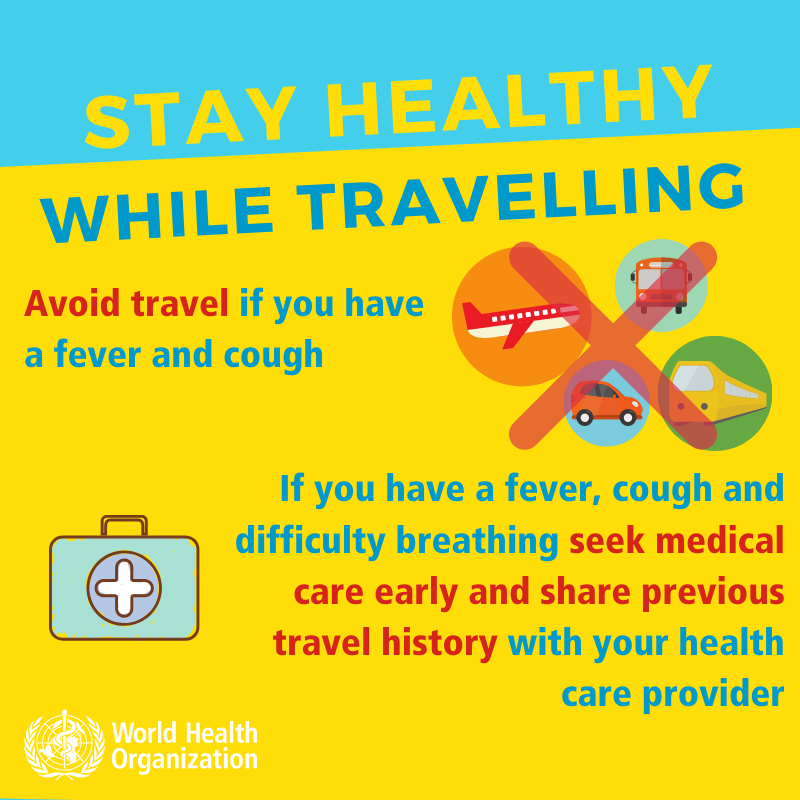 Веднага изхвърлете маската за еднократна употреба, след като я  свалите и измийте ръцете си.
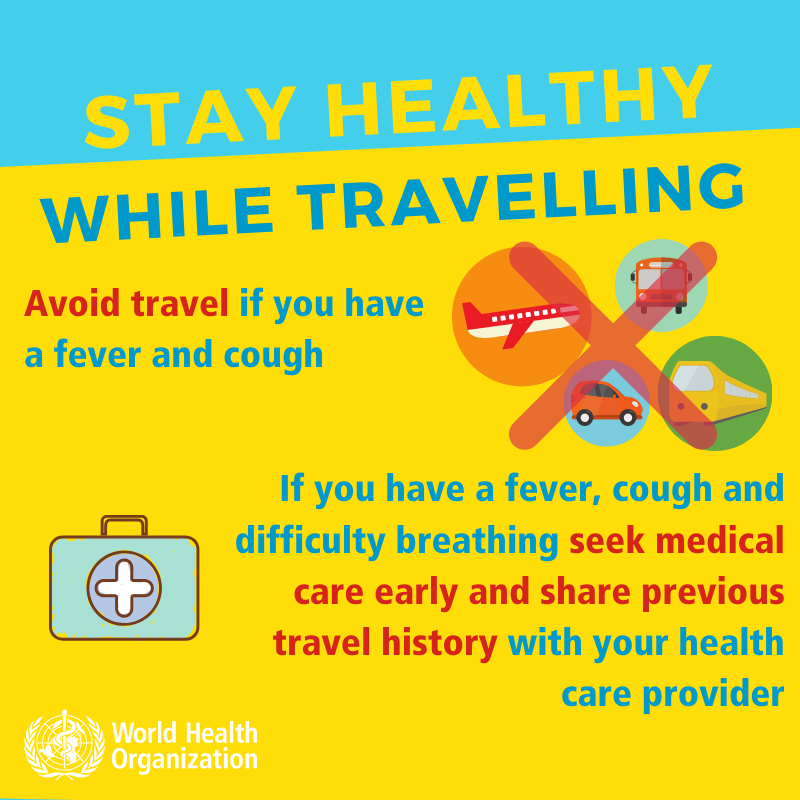 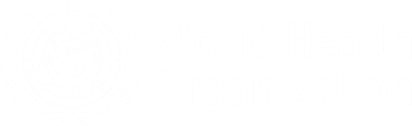 Insert local logo
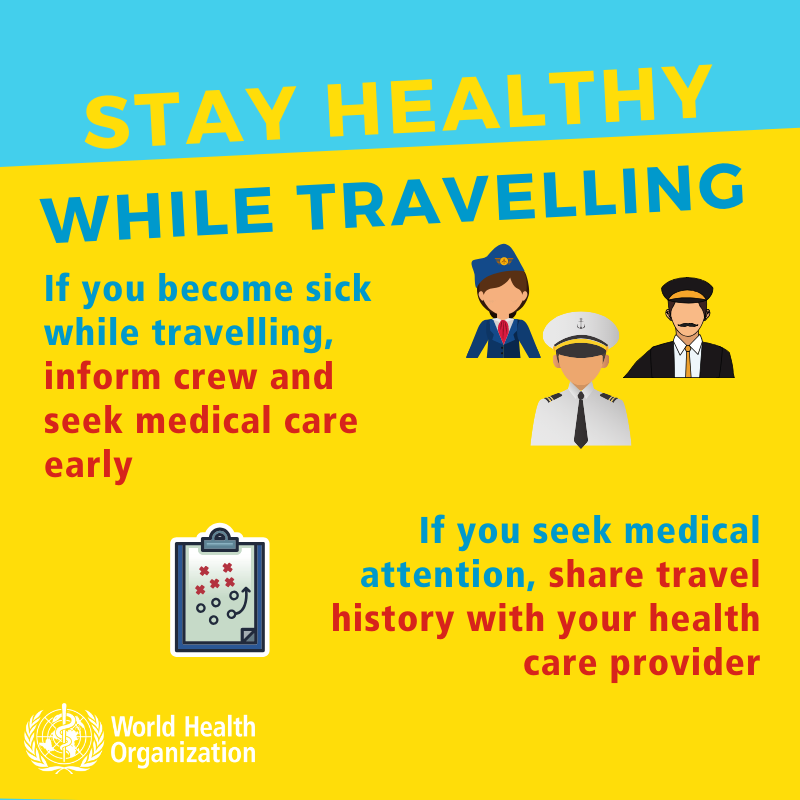 БЪДЕТЕ ЗДРАВИ
STAY HEALTHY
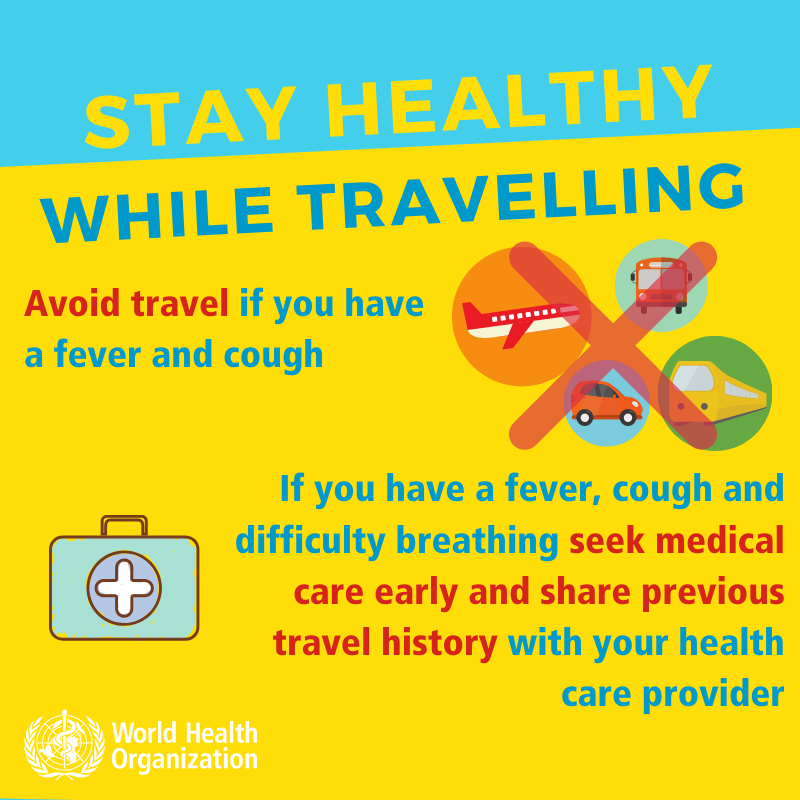 КОГАТО ПЪТУВАТЕ
WHILE TRAVELLING
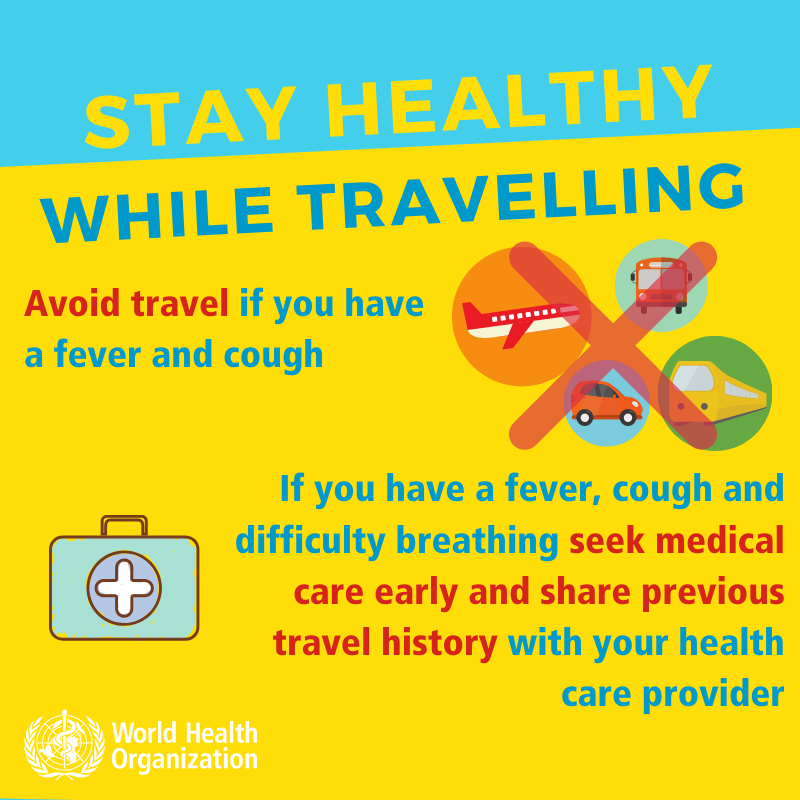 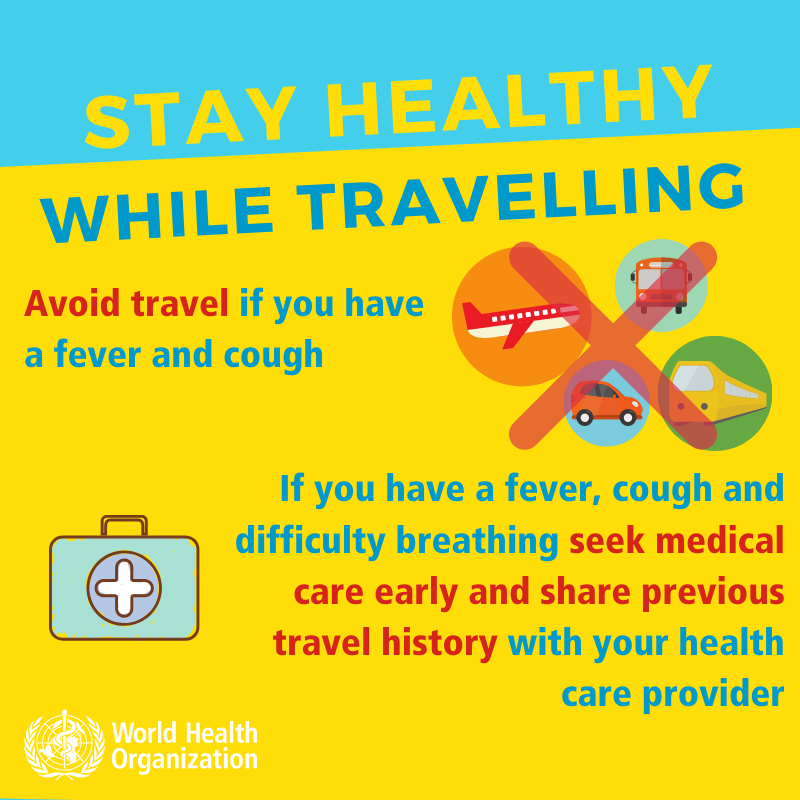 Ако се разболеете по време на пътуване, информирайте екипажа и своевременно потърсете медицинска помощ.
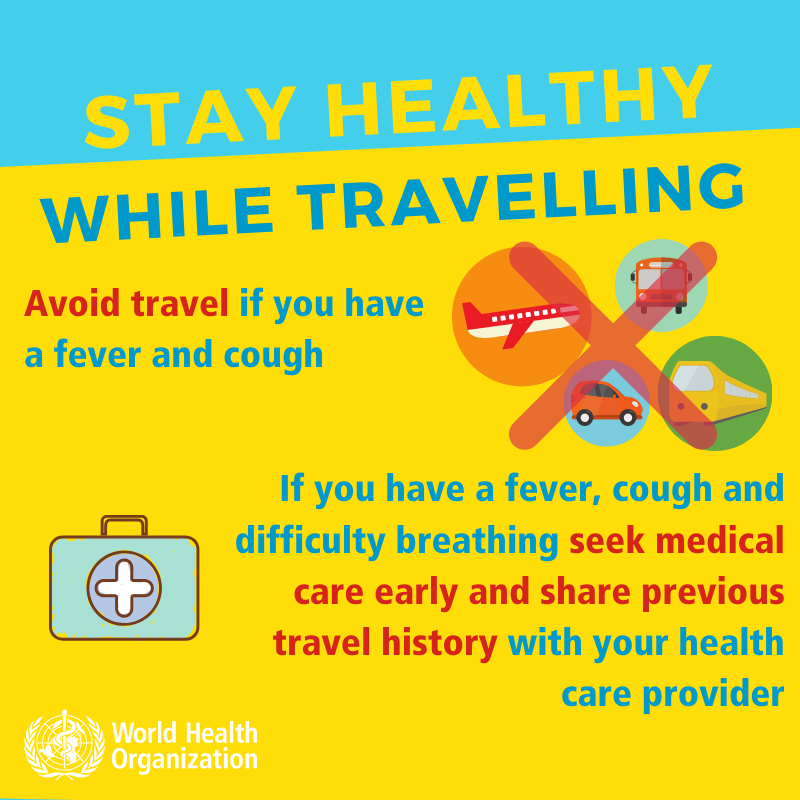 Ако търсите медицинска помощ, споделете с вашия лекар информация за местата, където сте пътувал.
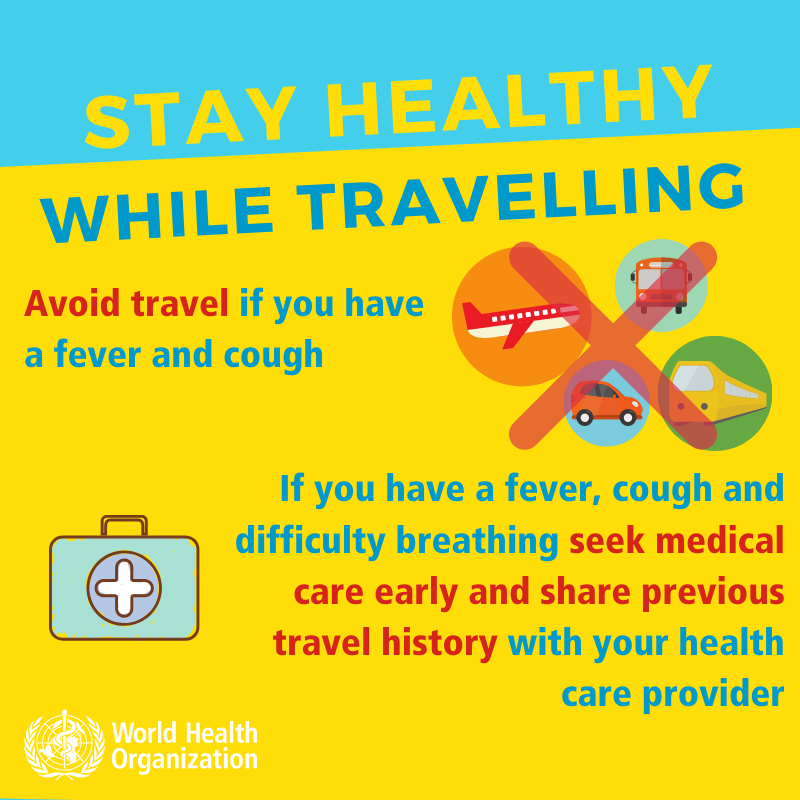 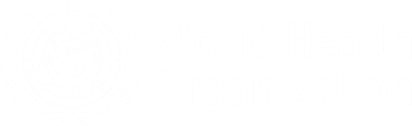 Insert local logo
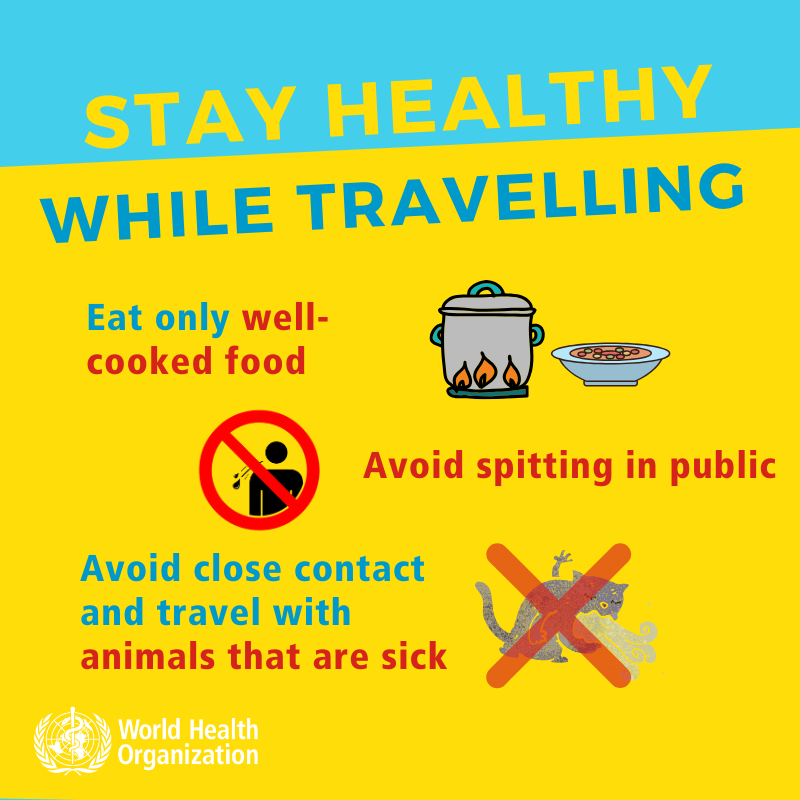 БЪДЕТЕ ЗДРАВИ
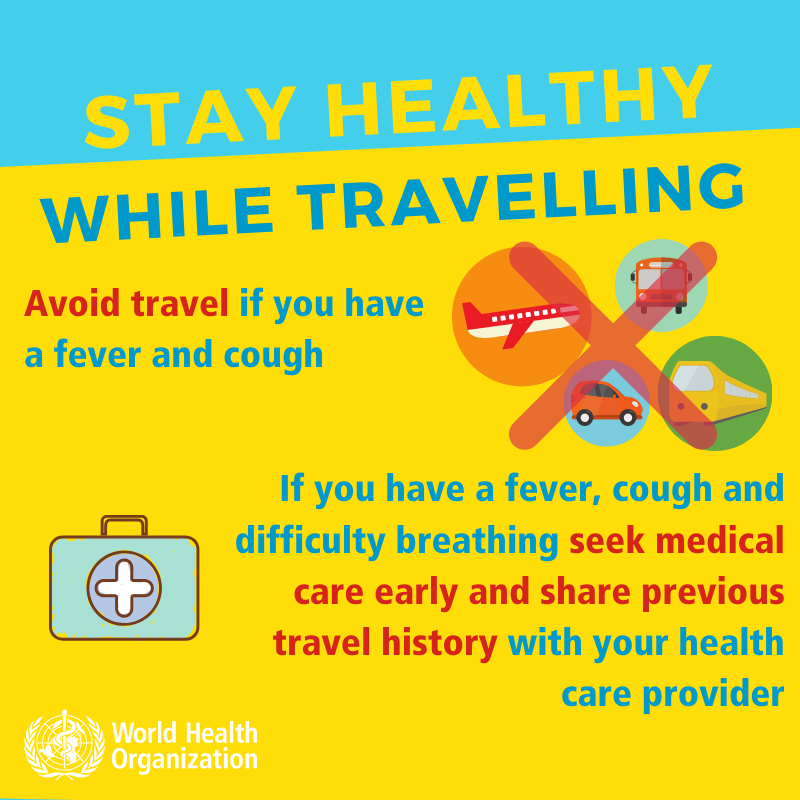 КОГАТО ПЪТУВАТЕ
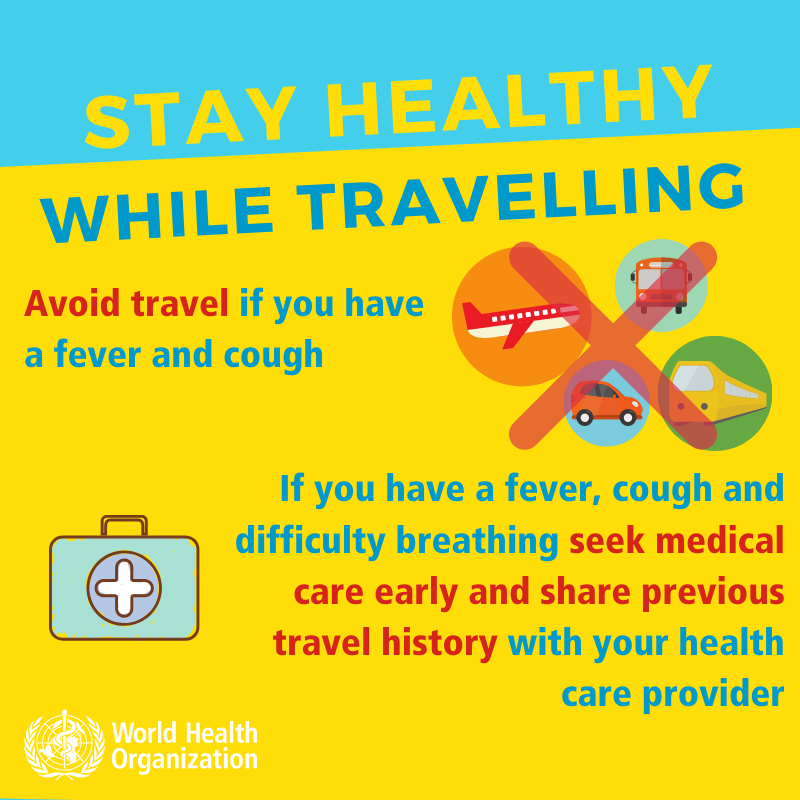 Яжте само добре термично обработени храни.
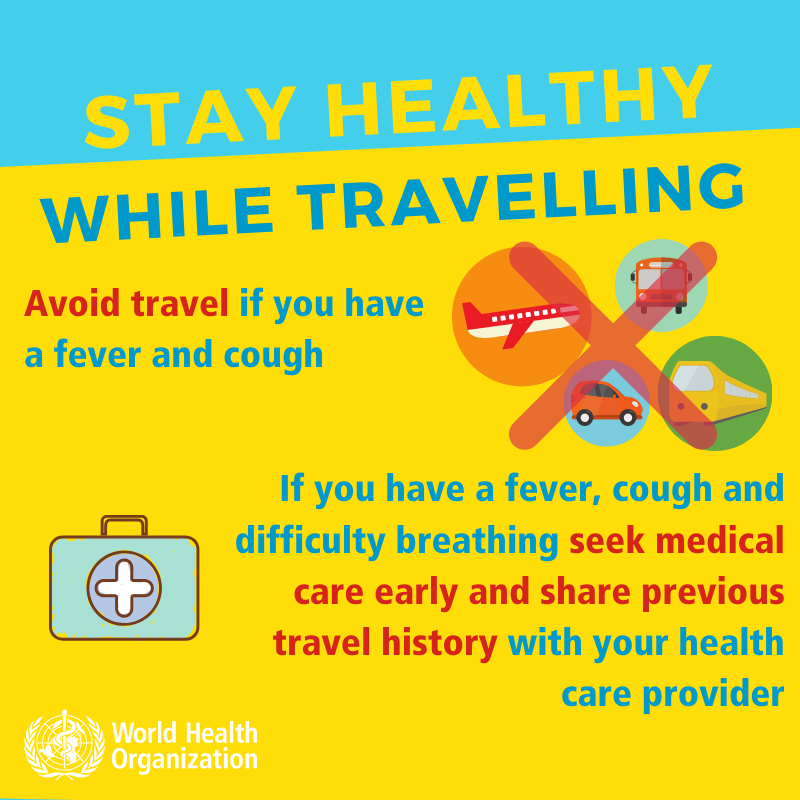 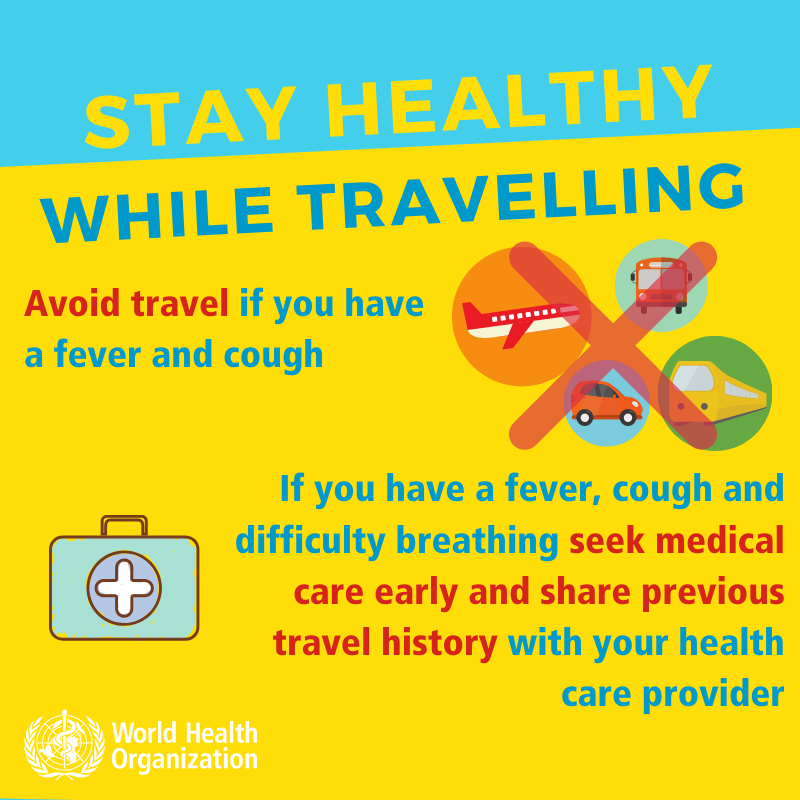 Не плюйте на обществени места.
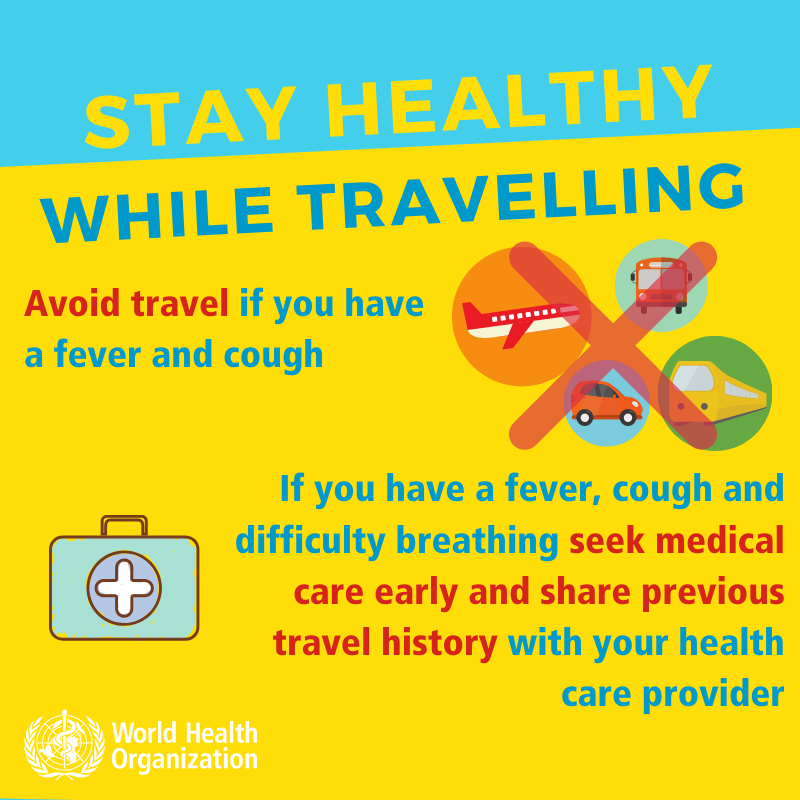 Избягвайте близък контакт и пътуване с животни, които са болни.
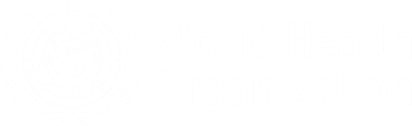 Insert local logo